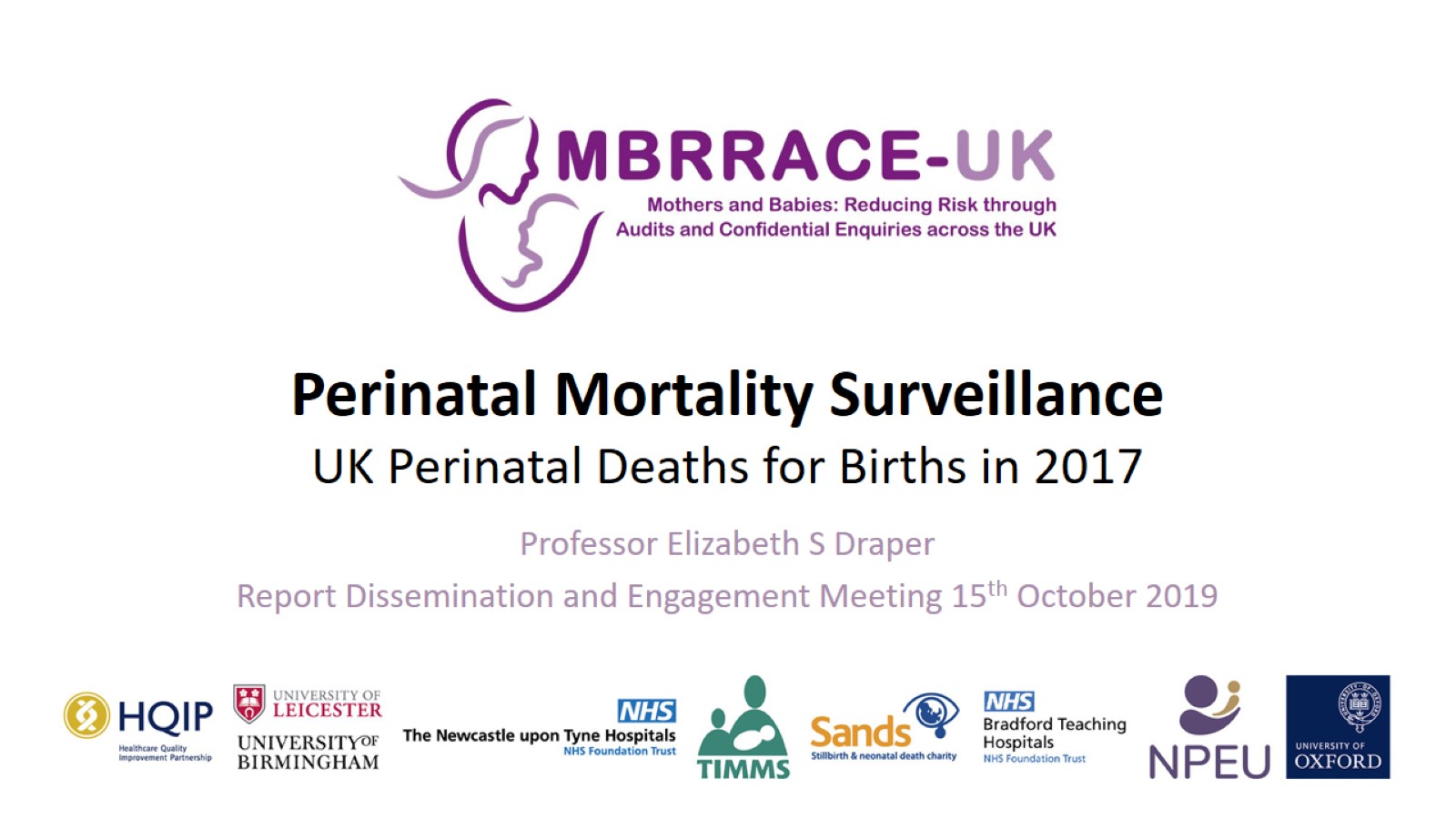 Perinatal Mortality SurveillanceUK Perinatal Deaths for Births in 2017
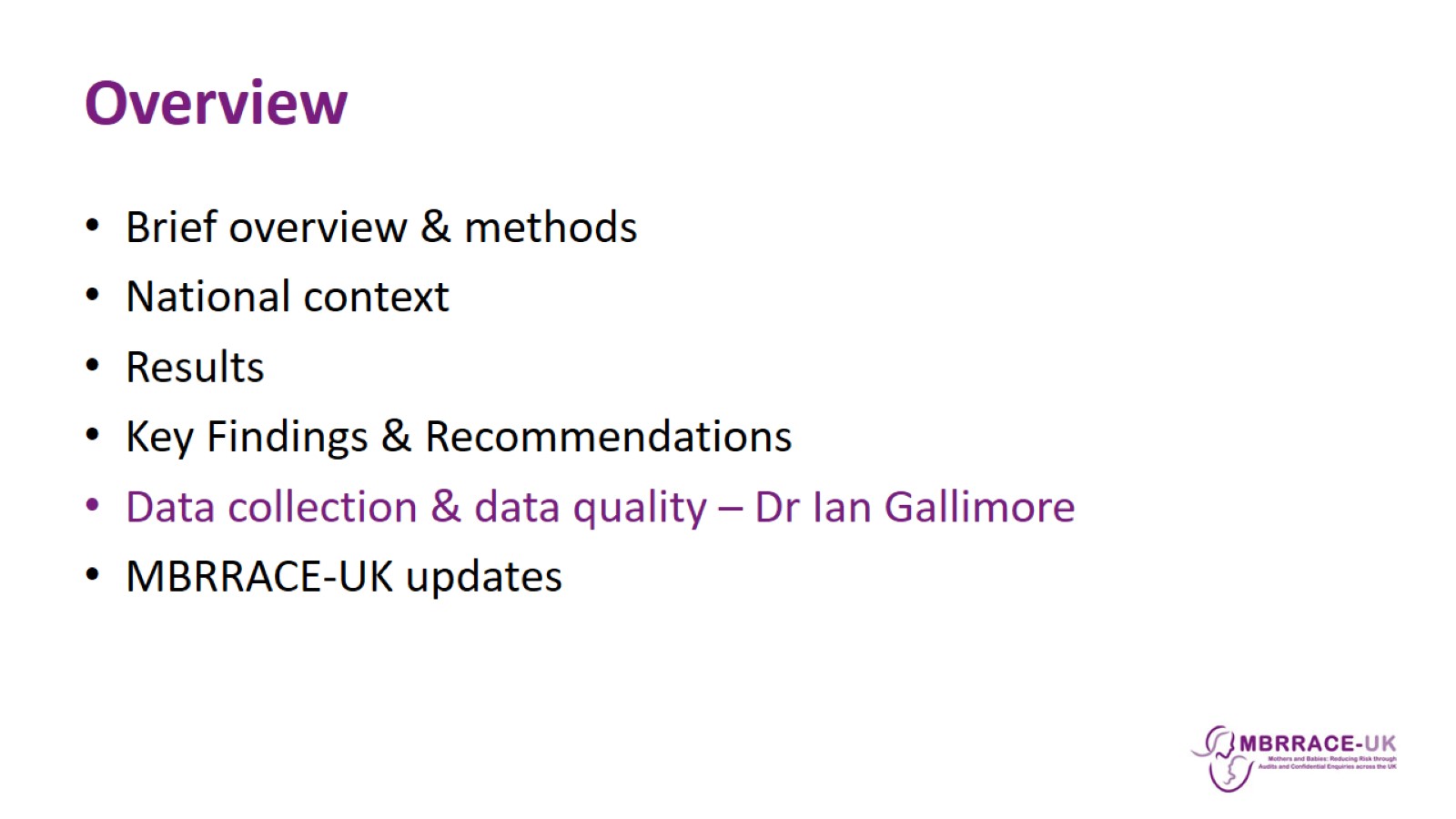 Overview
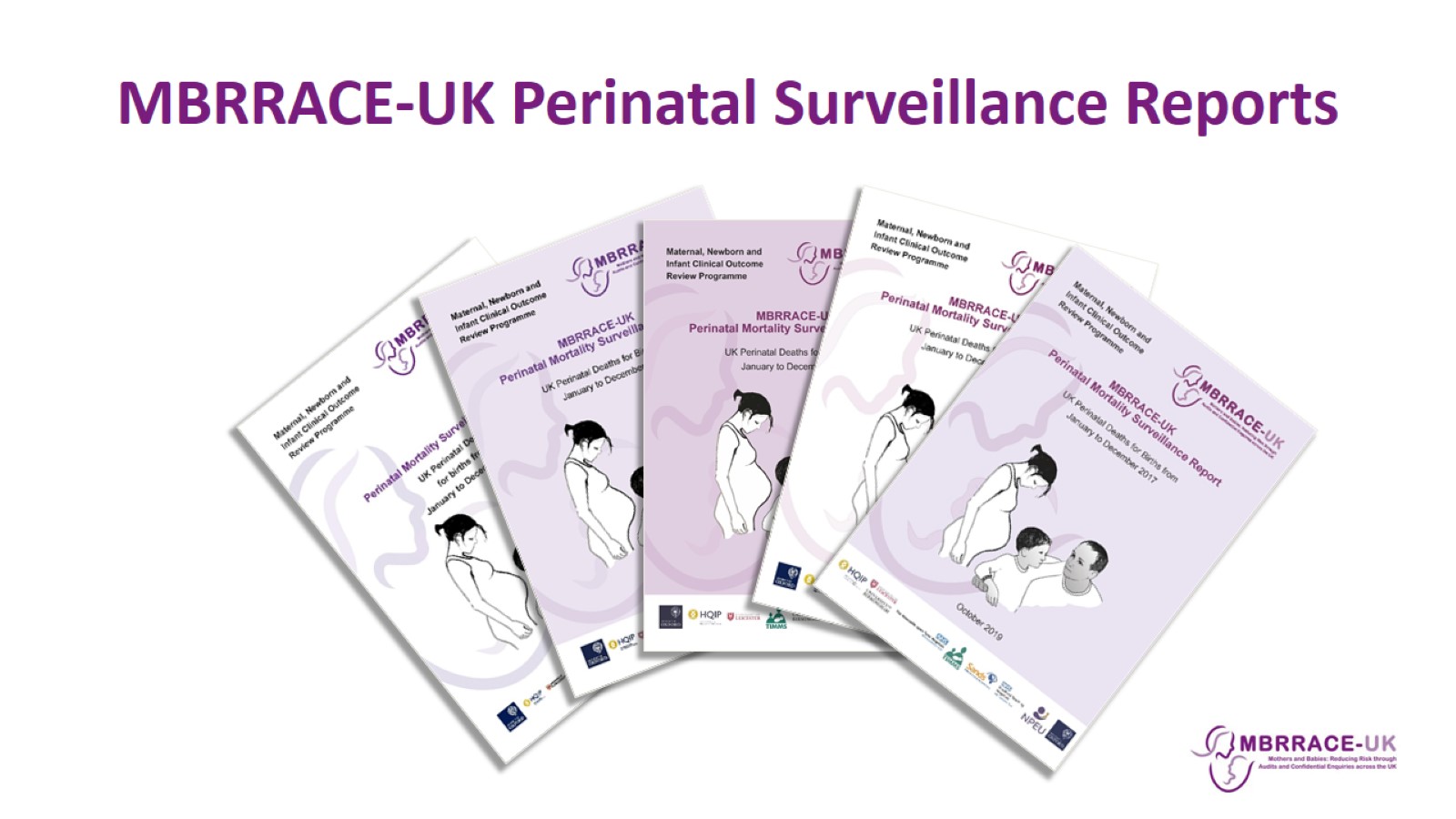 MBRRACE-UK Perinatal Surveillance Reports
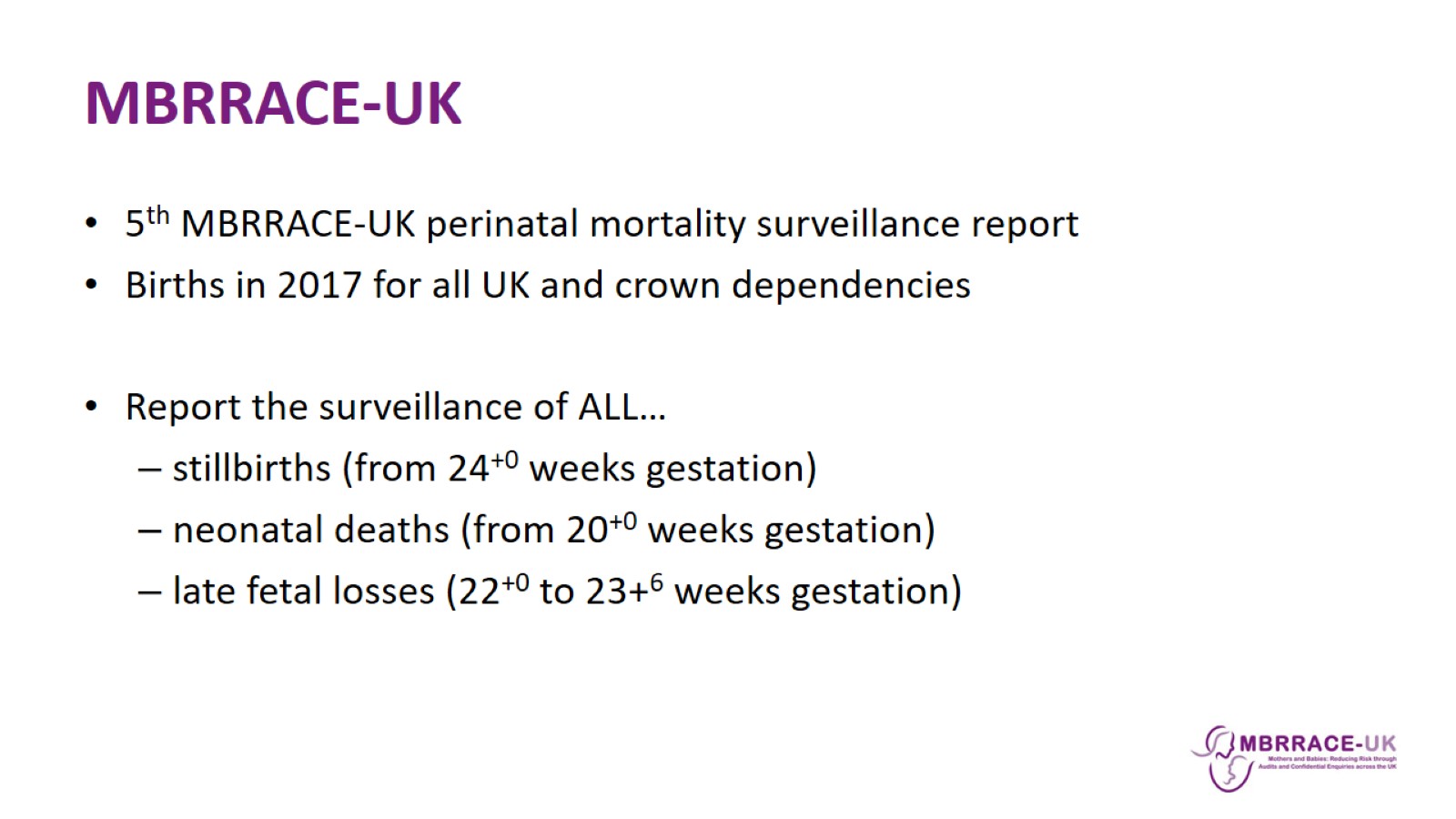 MBRRACE-UK
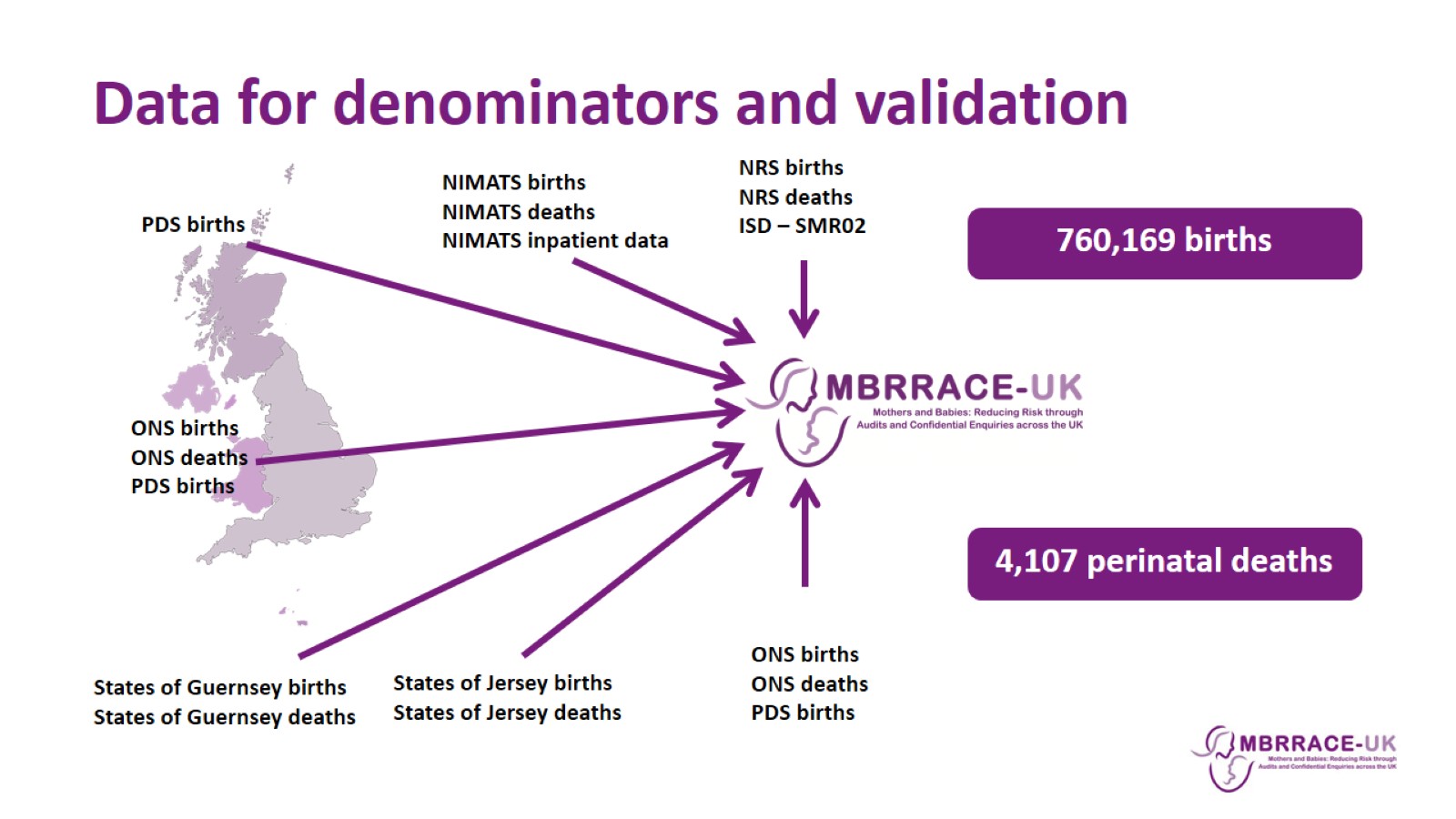 Data for denominators and validation
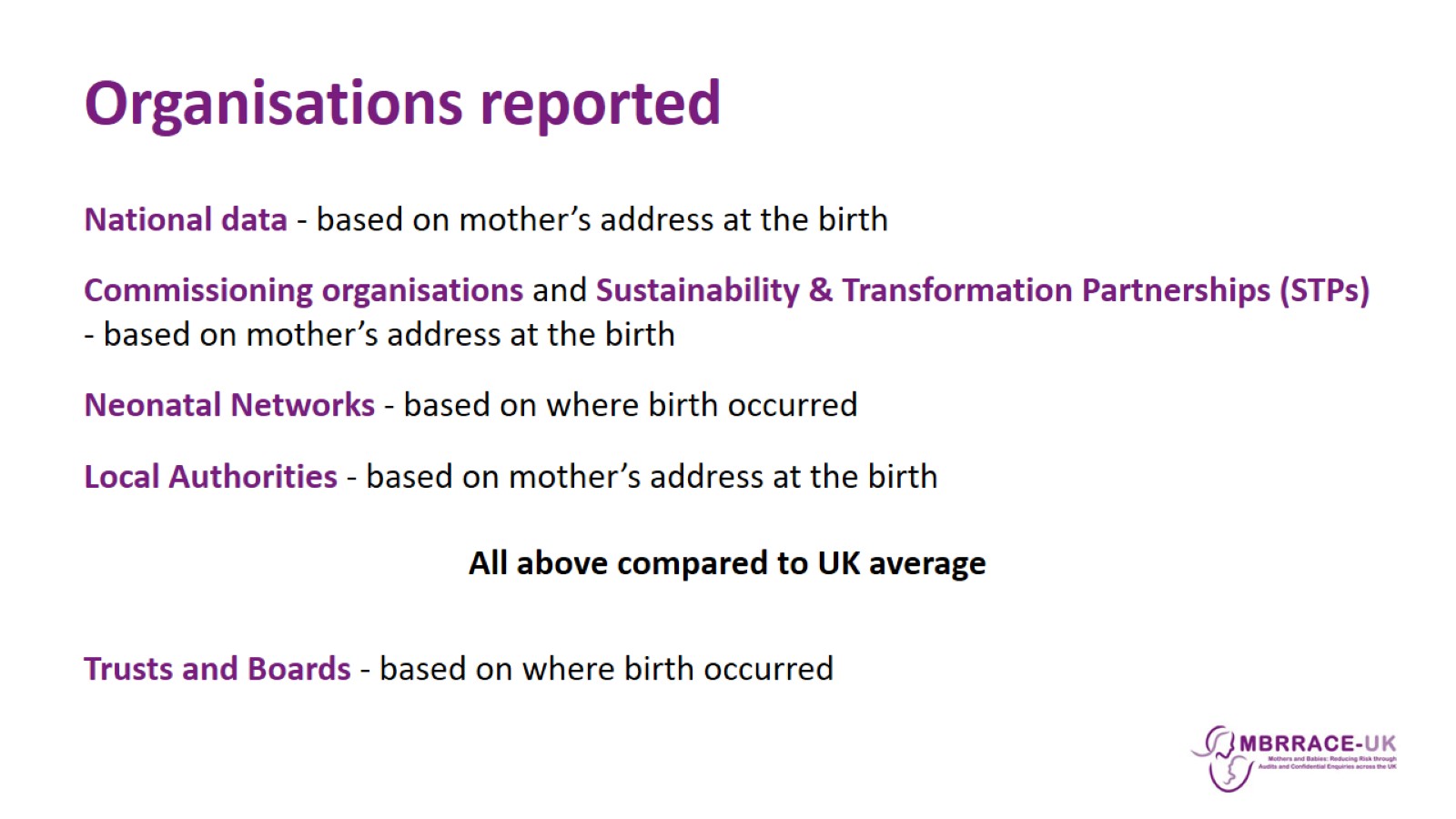 Organisations reported
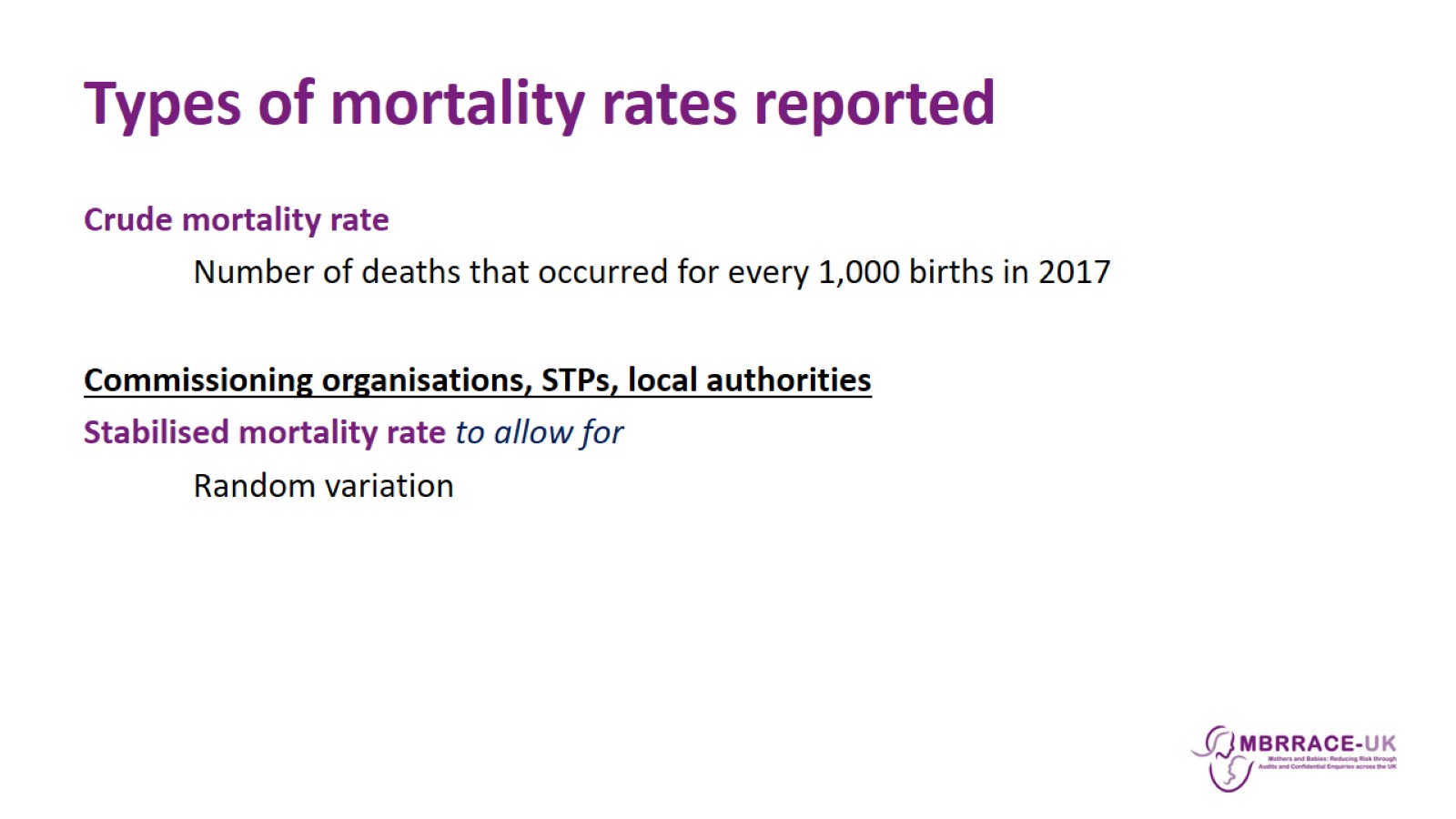 Types of mortality rates reported
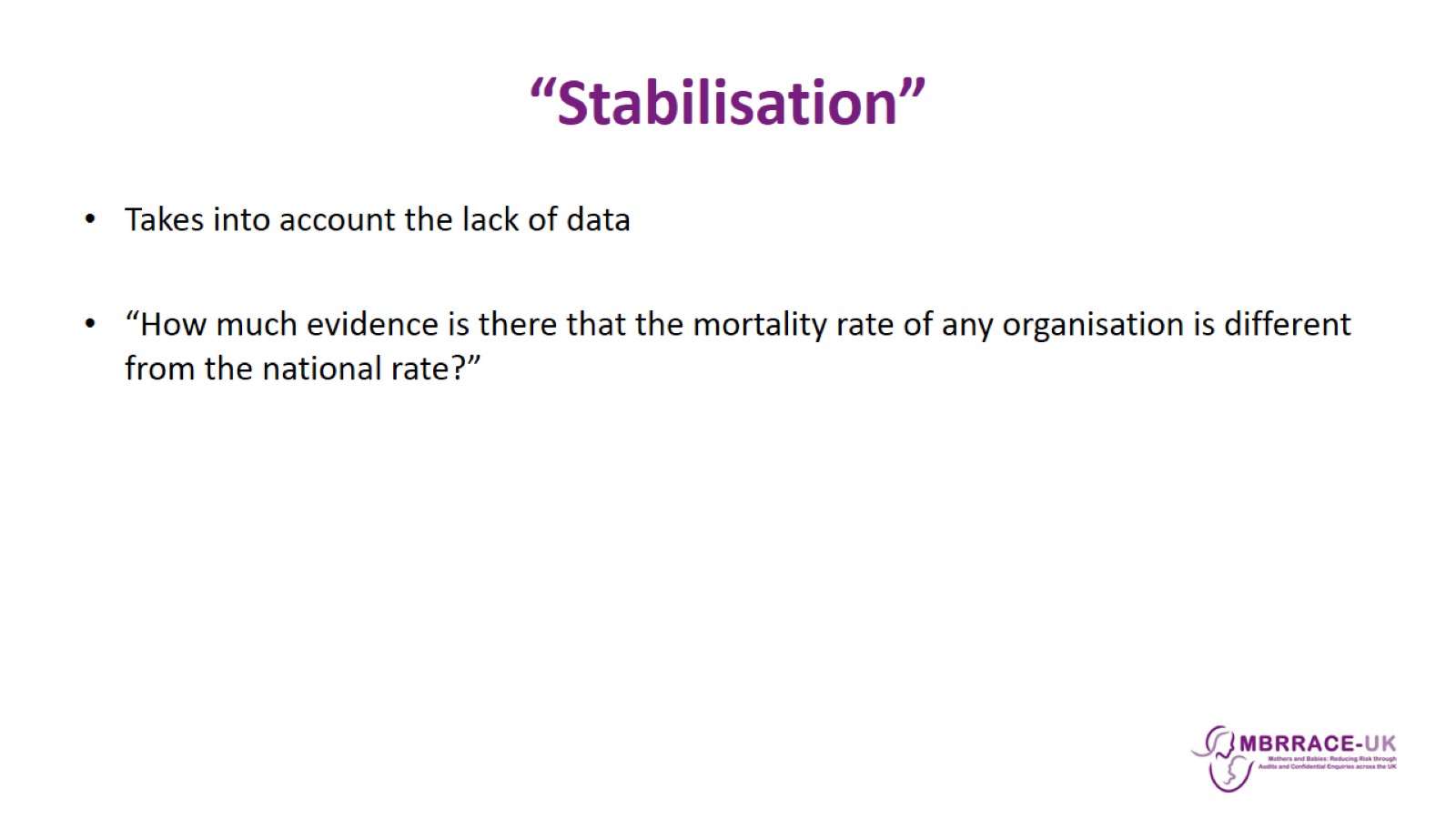 “Stabilisation”
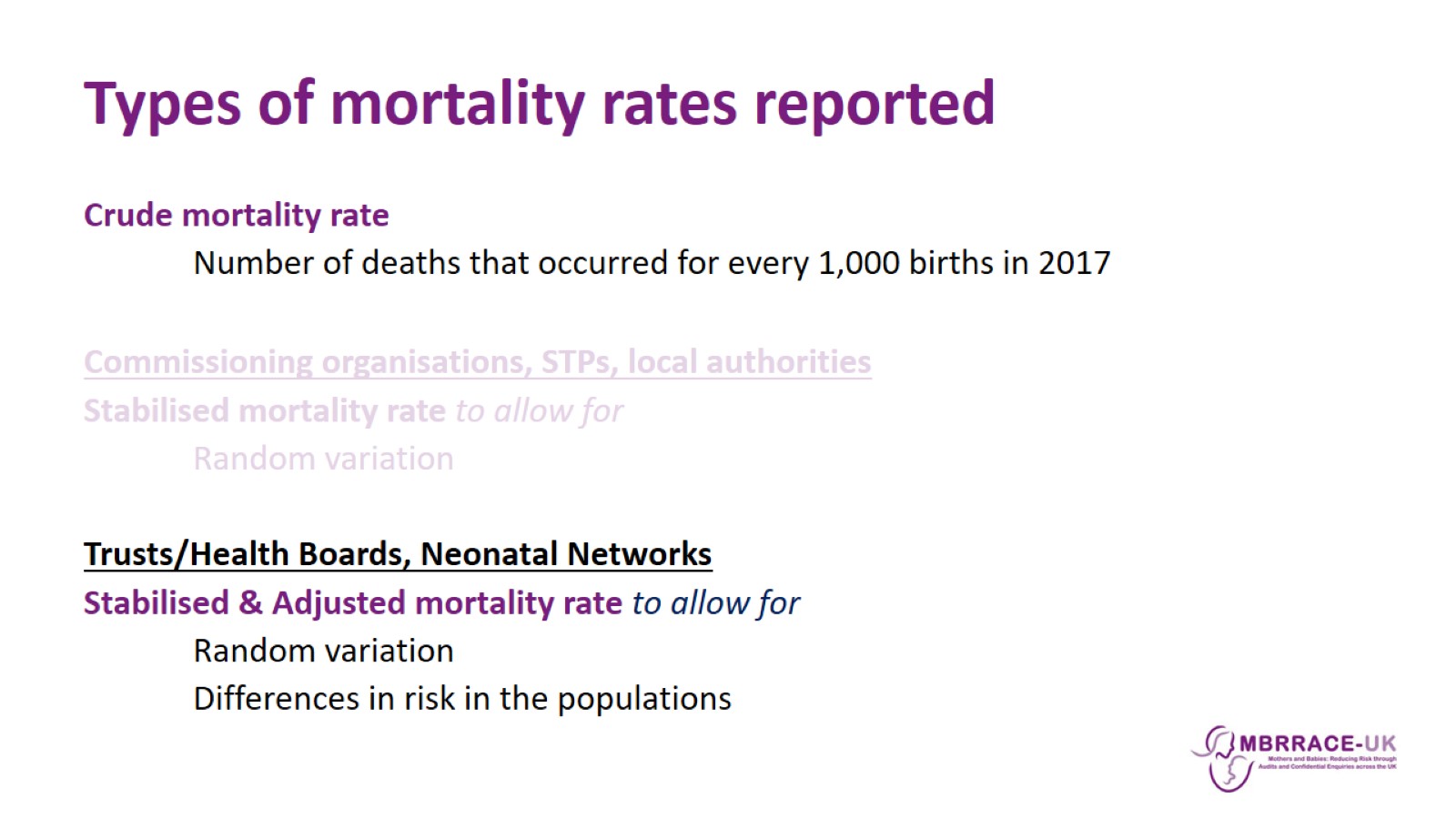 Types of mortality rates reported
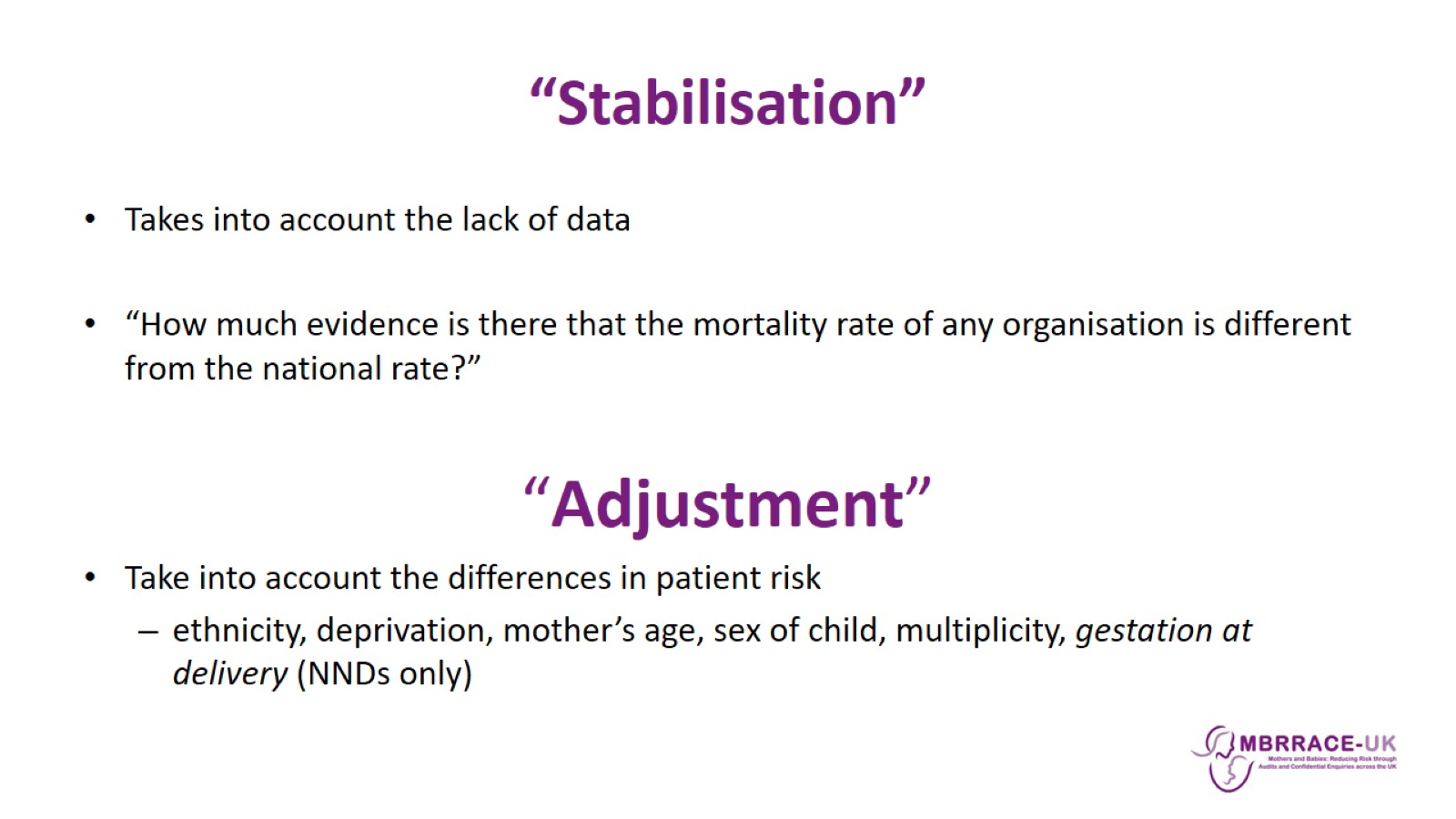 “Stabilisation”
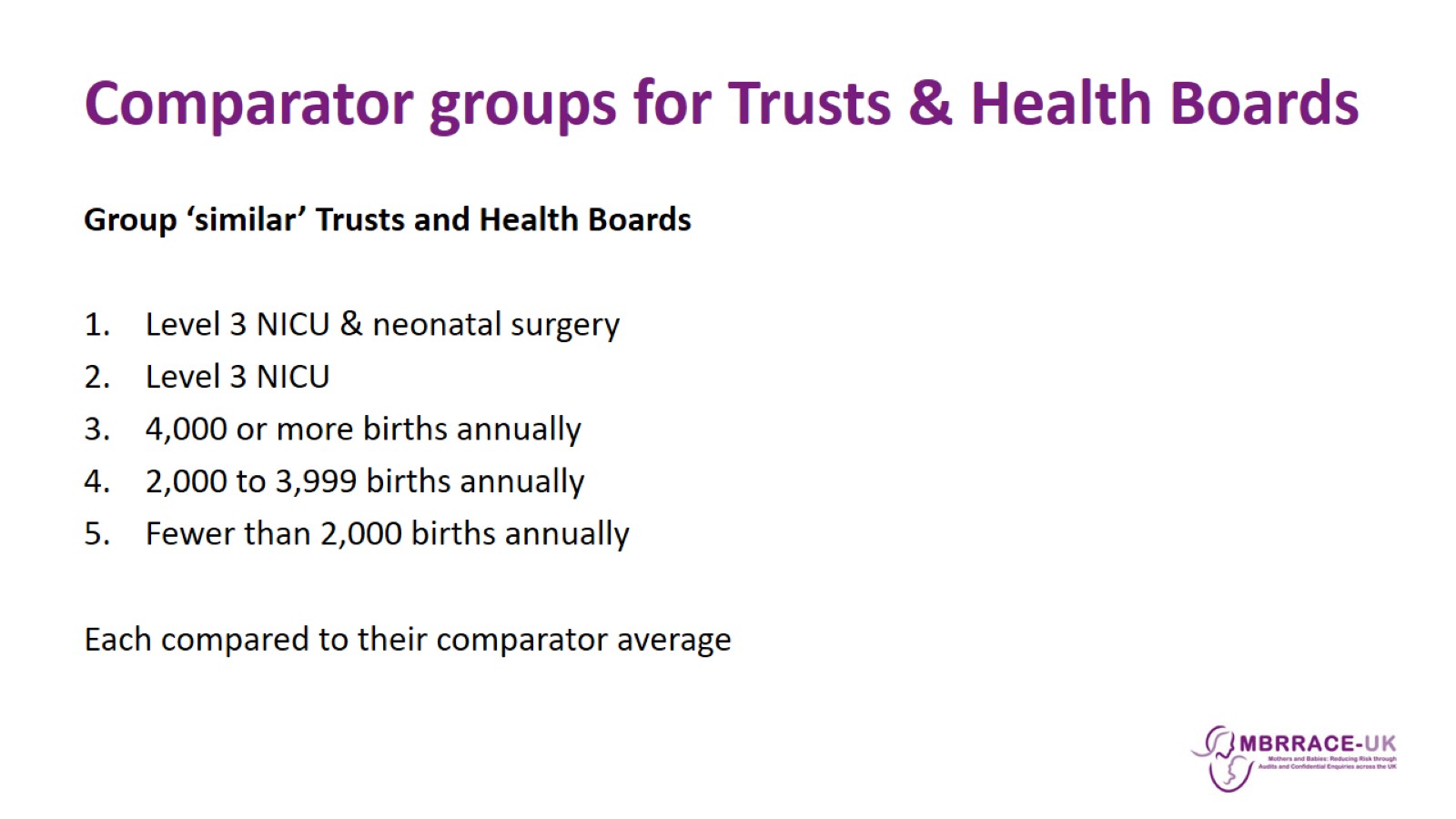 Comparator groups for Trusts & Health Boards
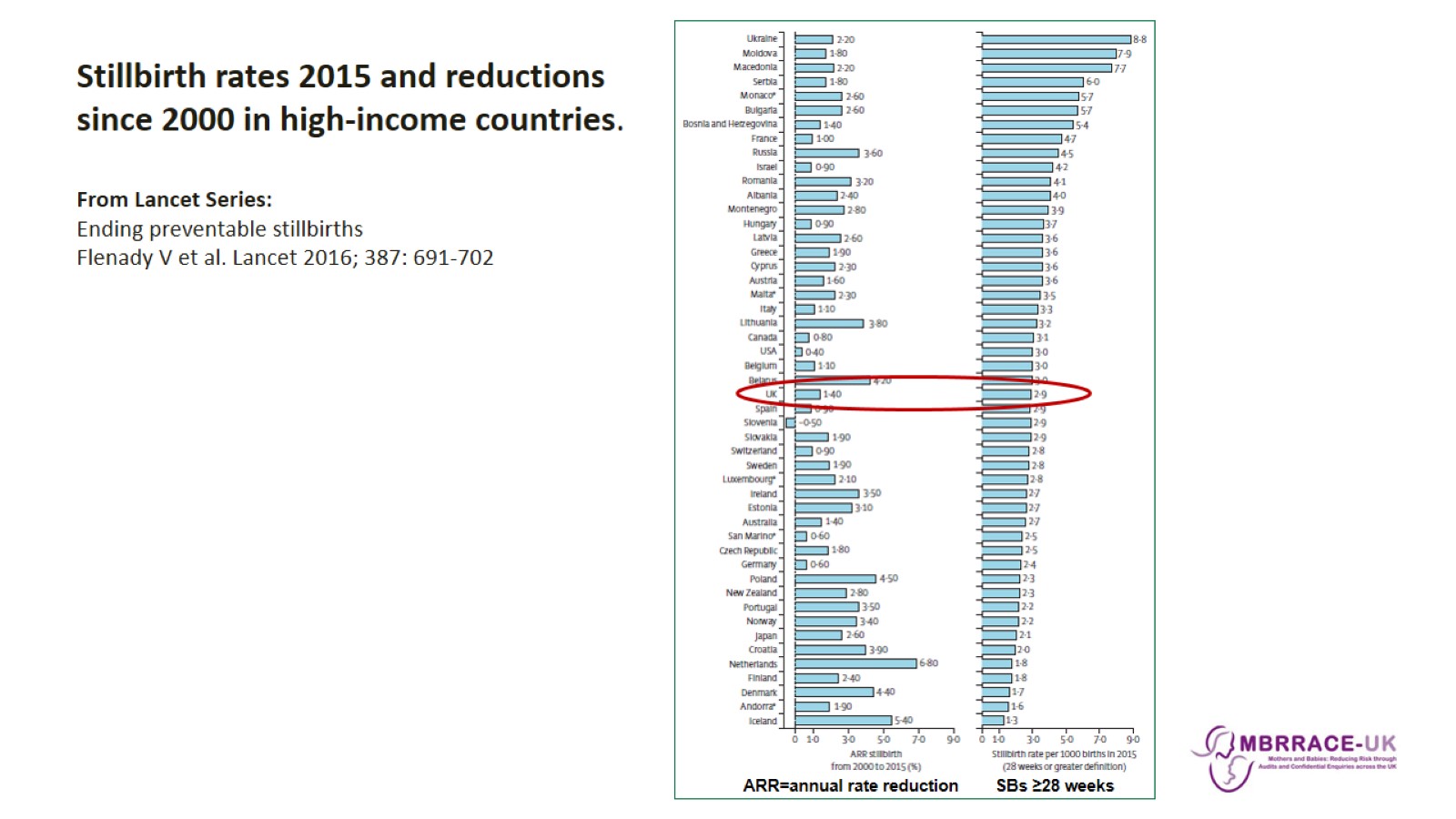 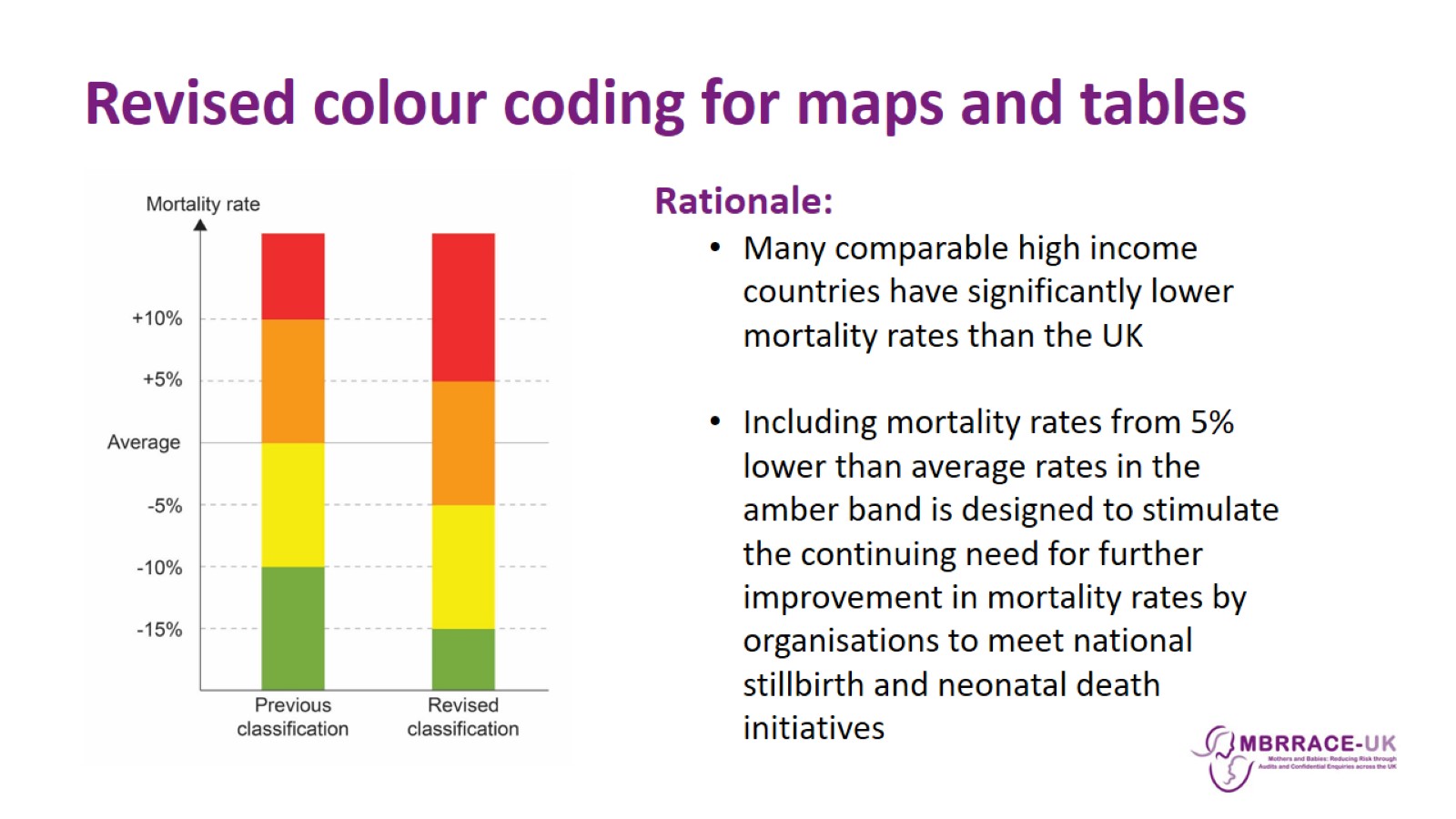 Revised colour coding for maps and tables
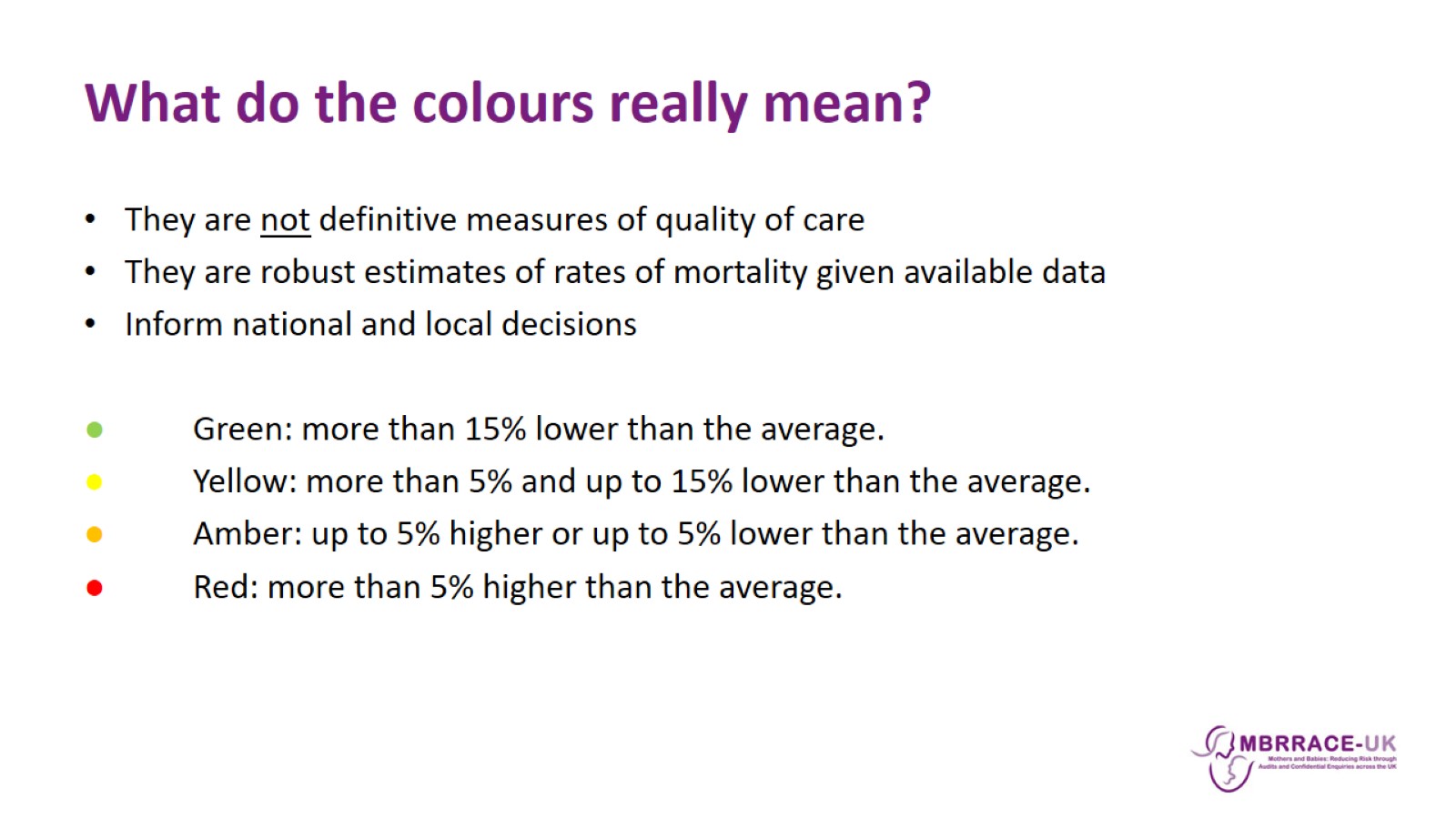 What do the colours really mean?
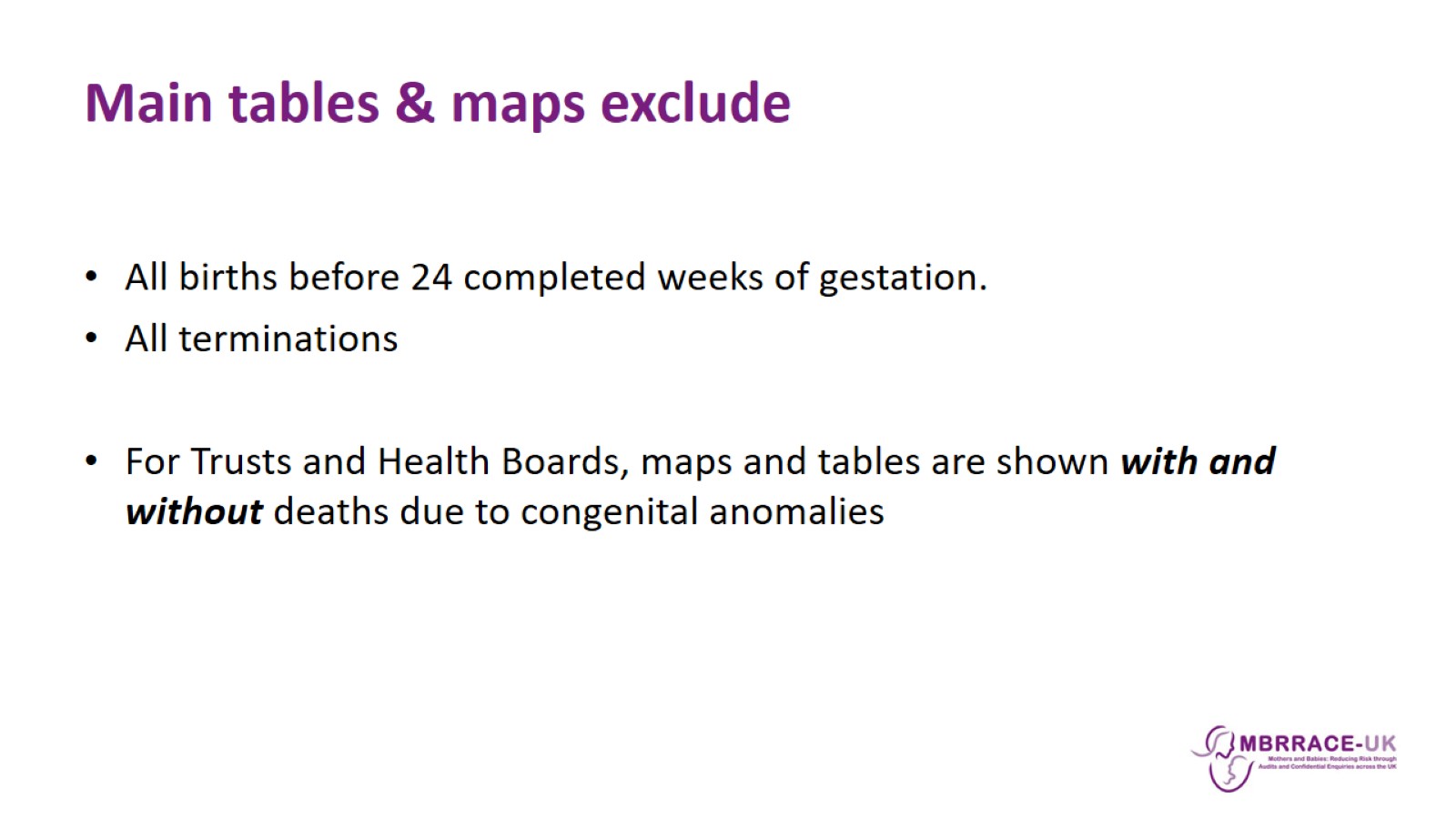 Main tables & maps exclude
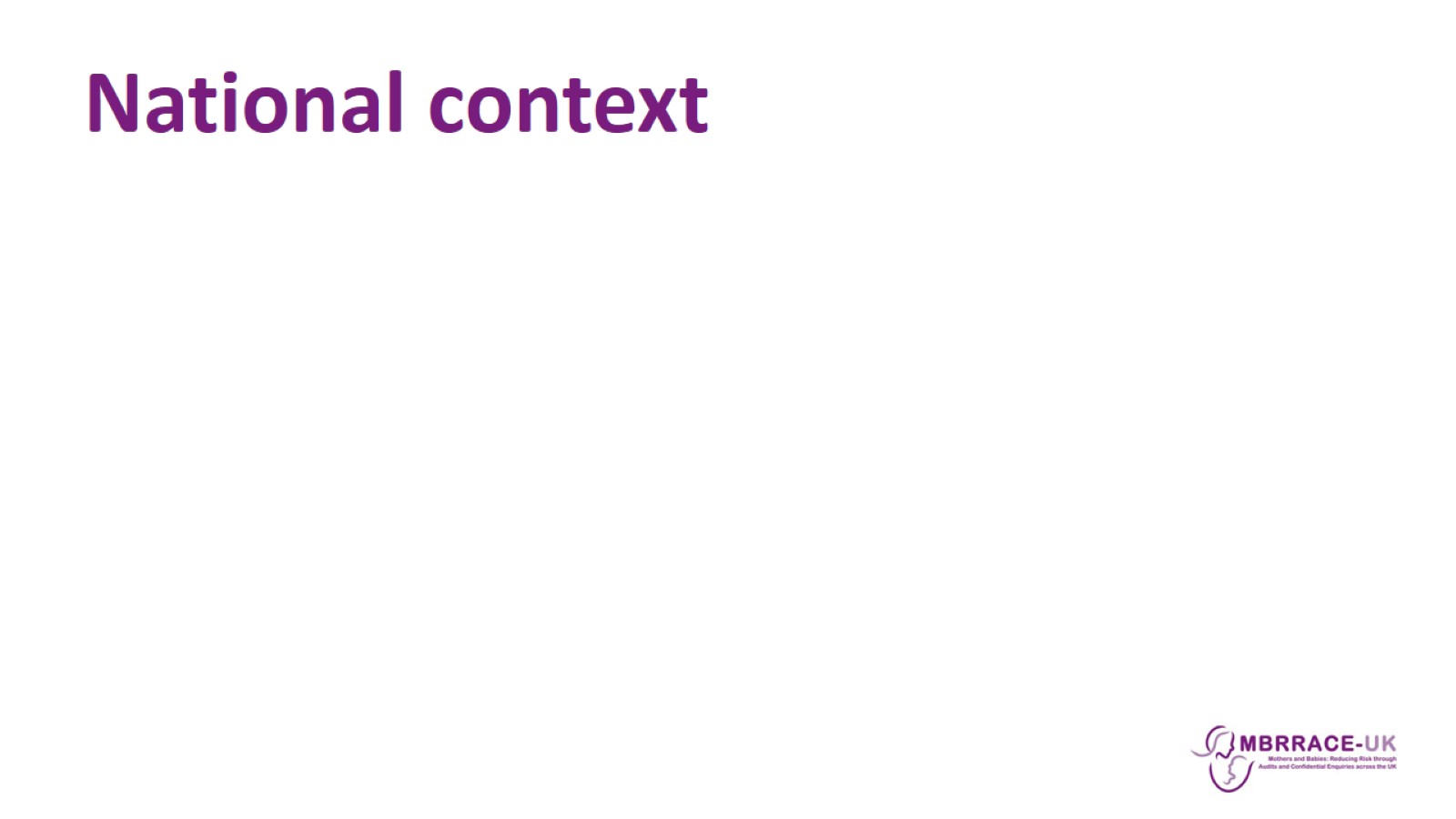 National context
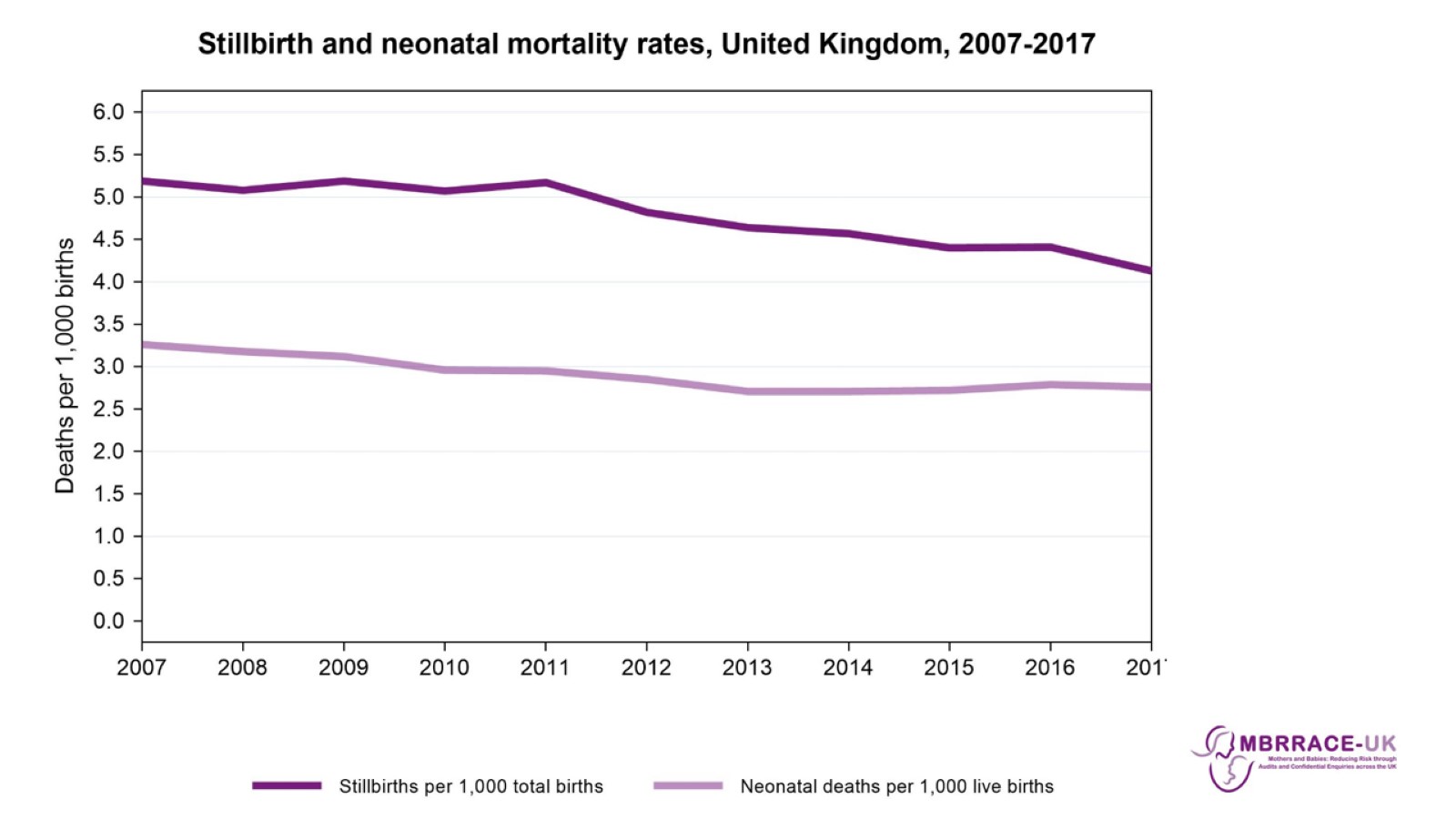 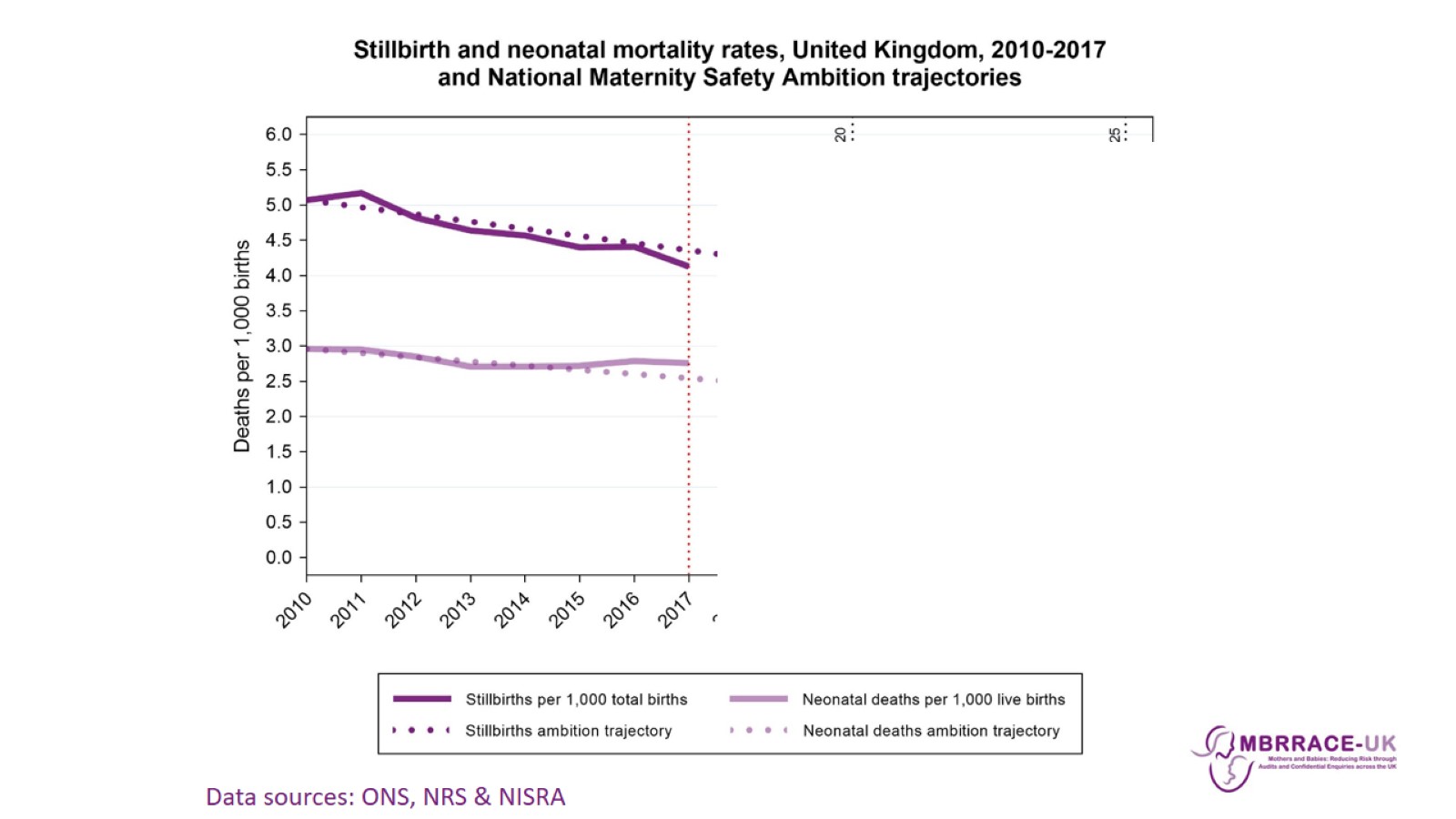 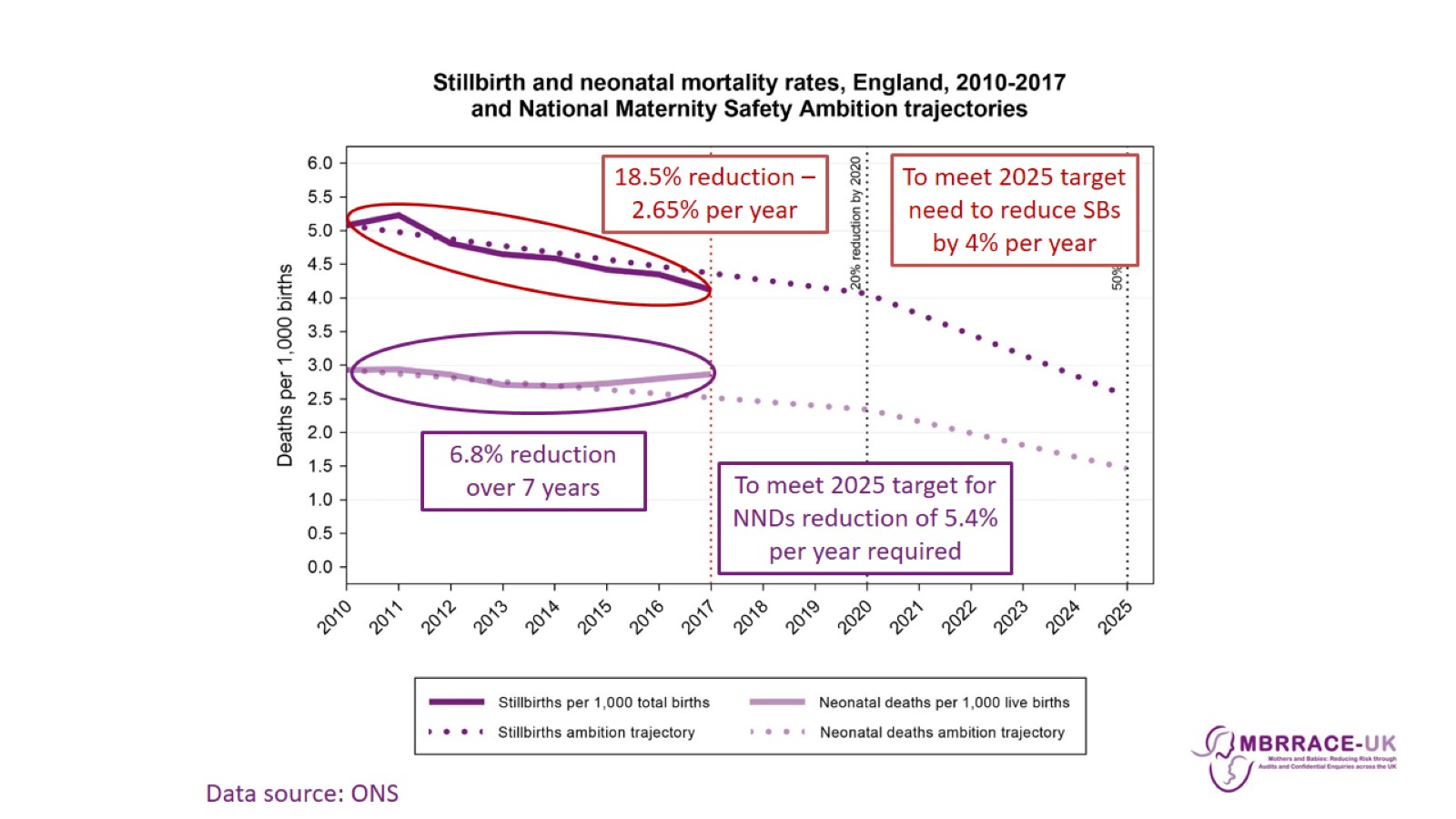 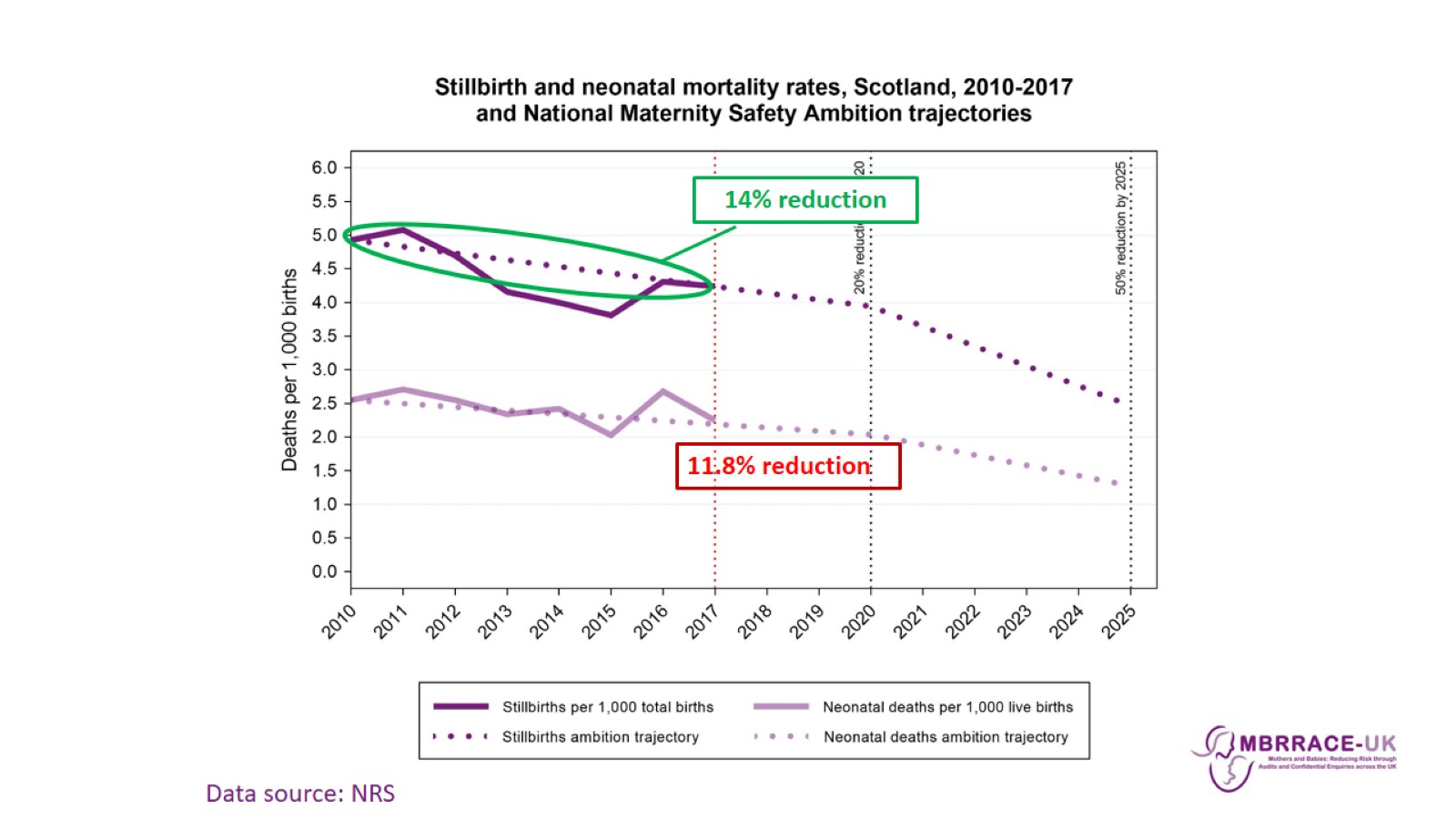 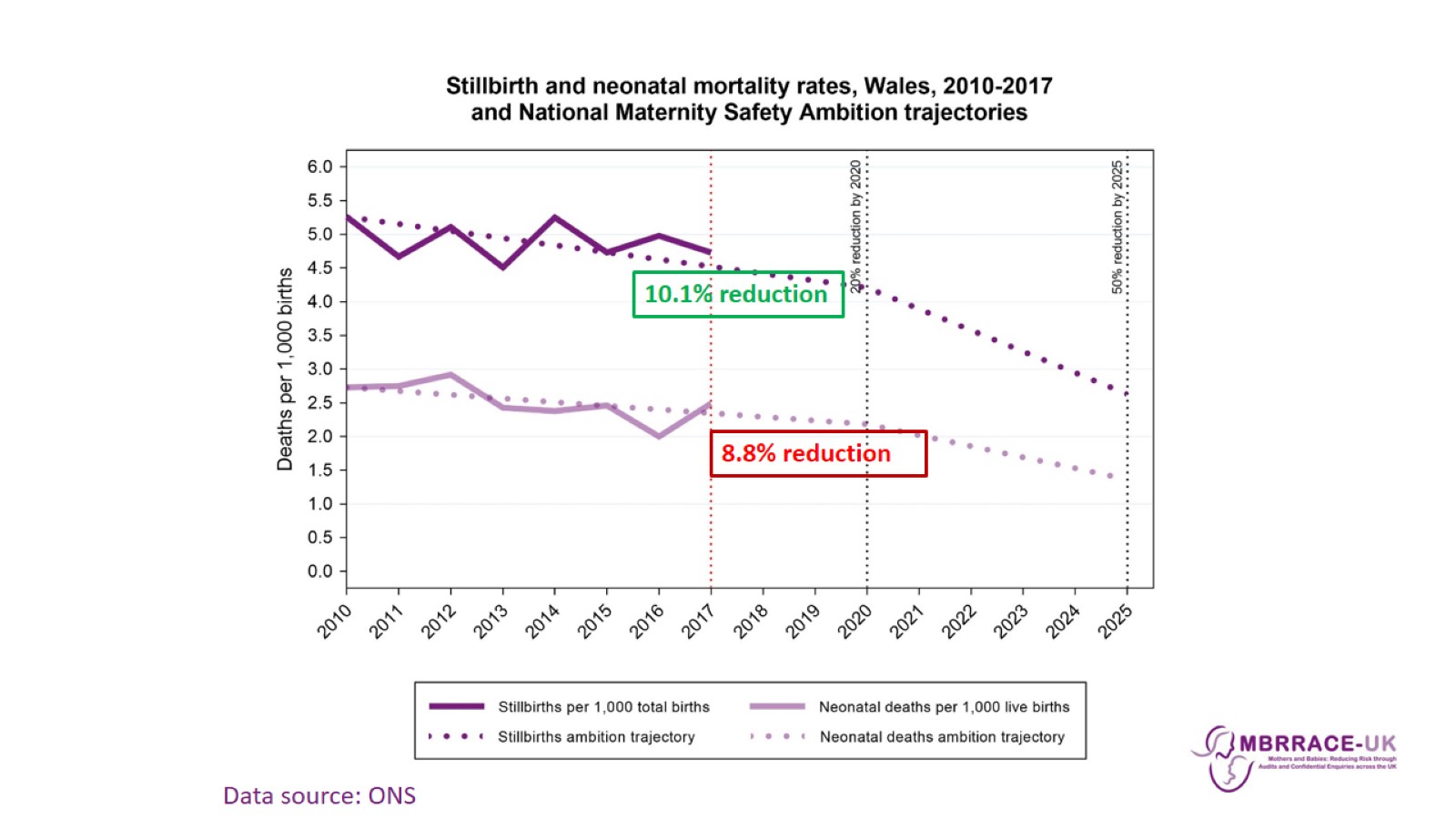 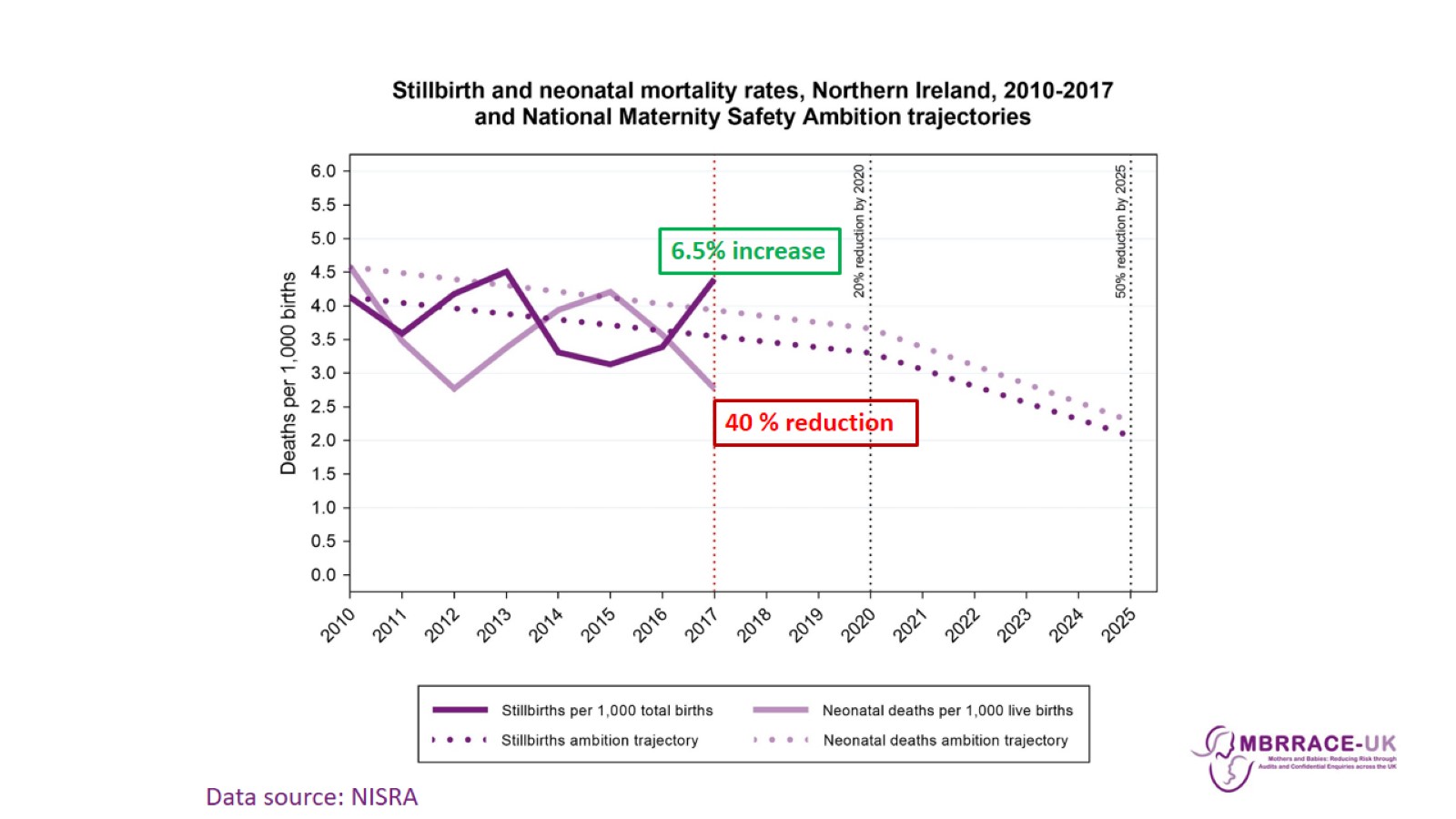 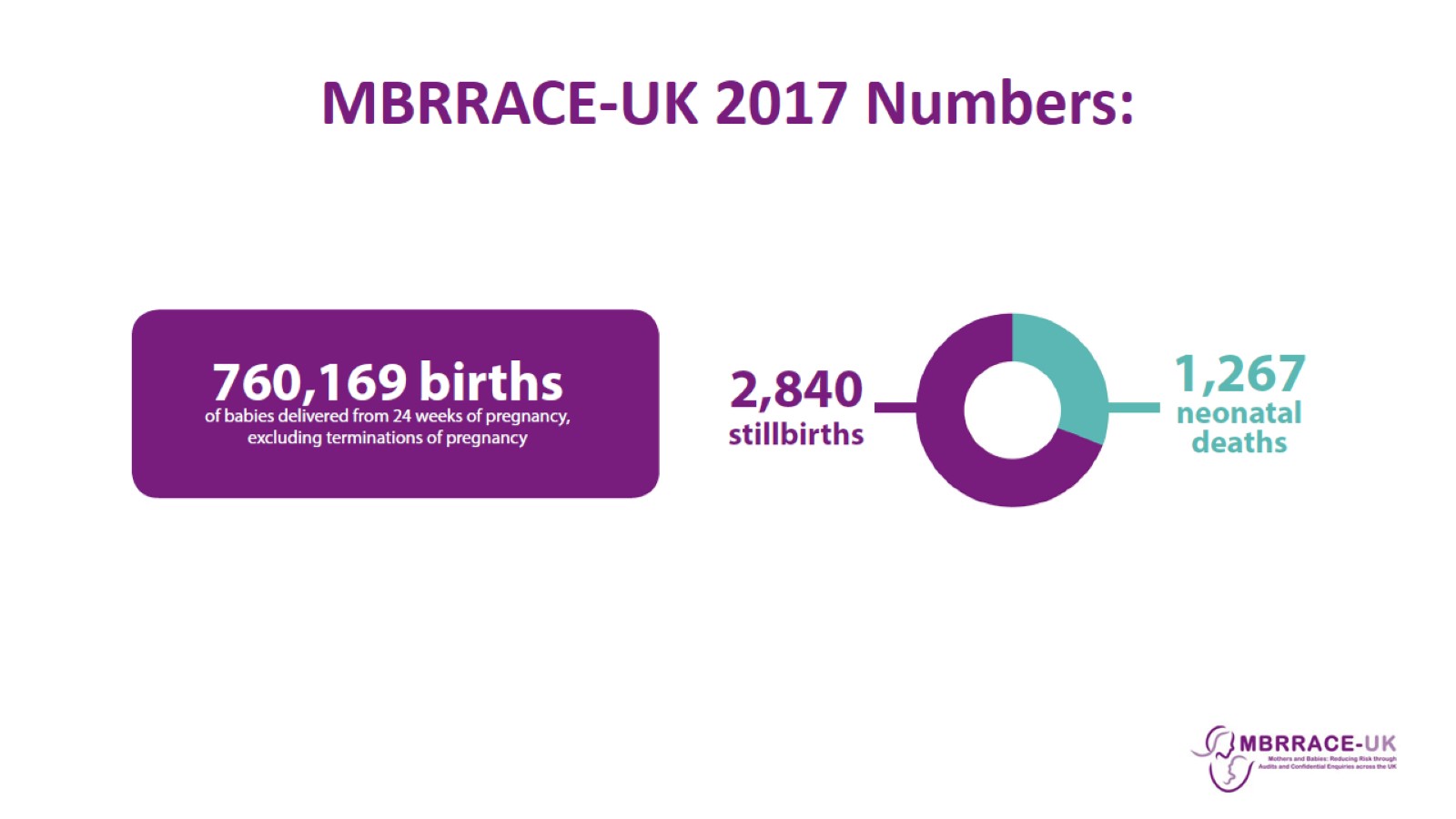 MBRRACE-UK 2017 Numbers:
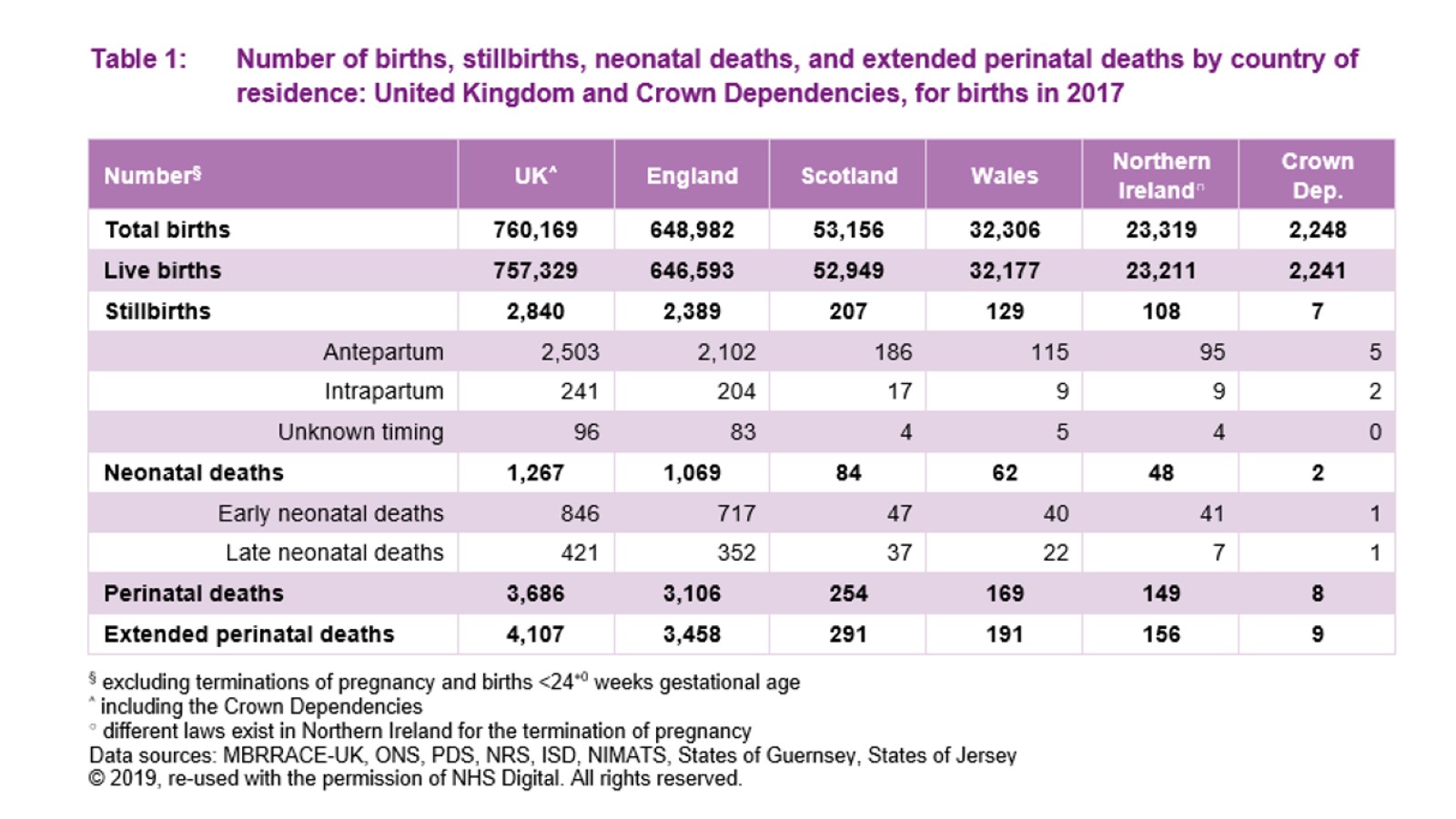 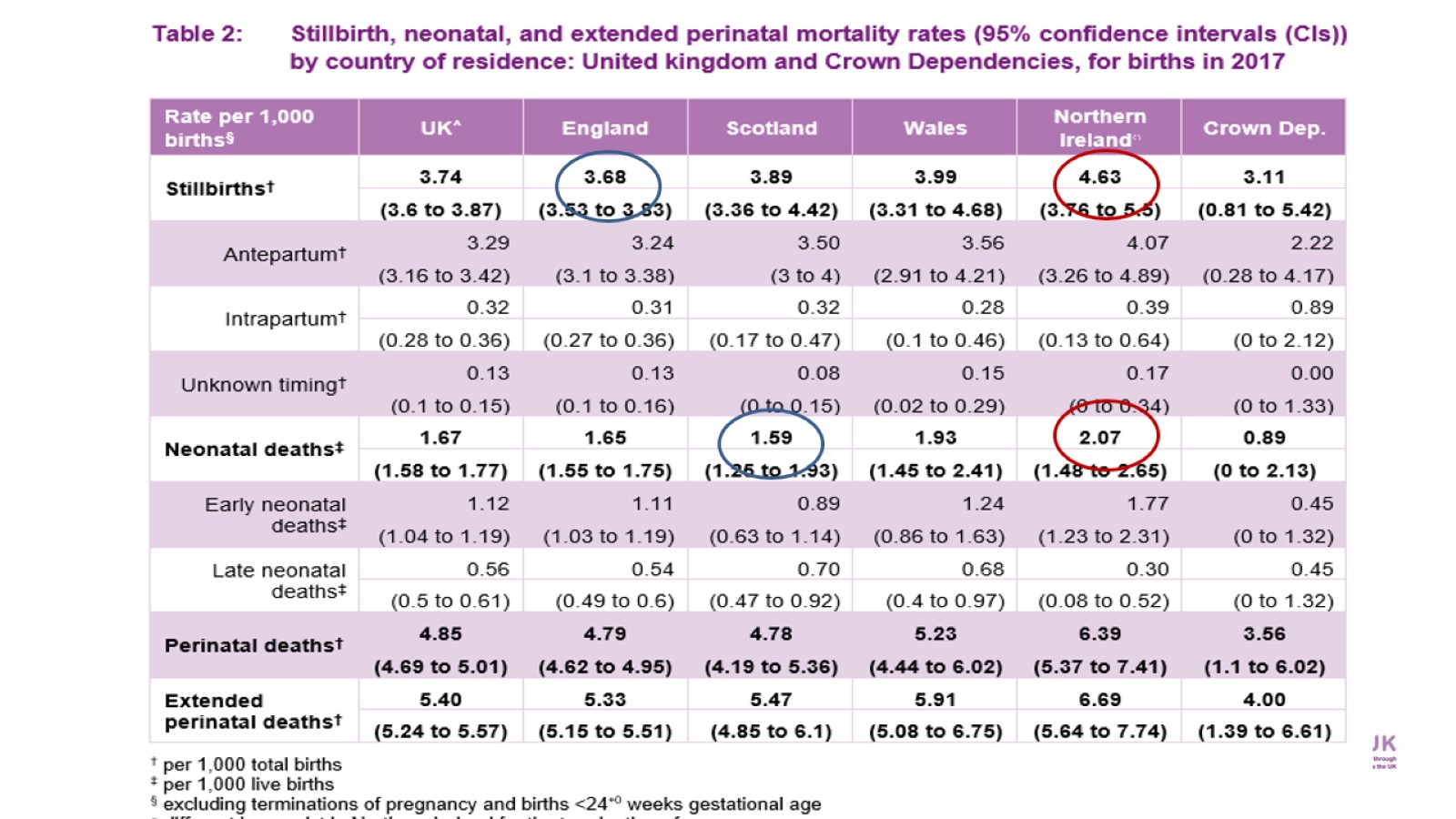 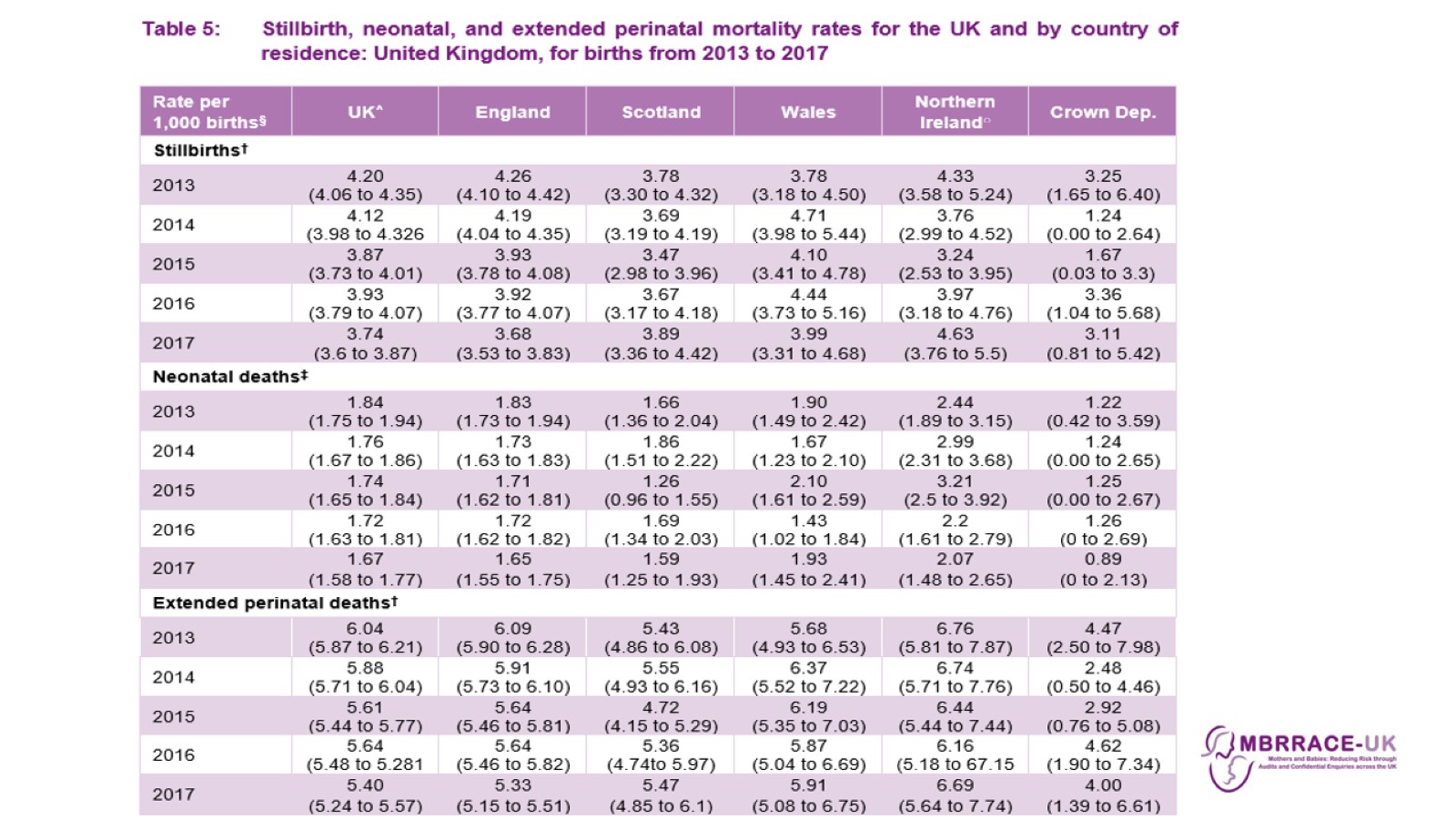 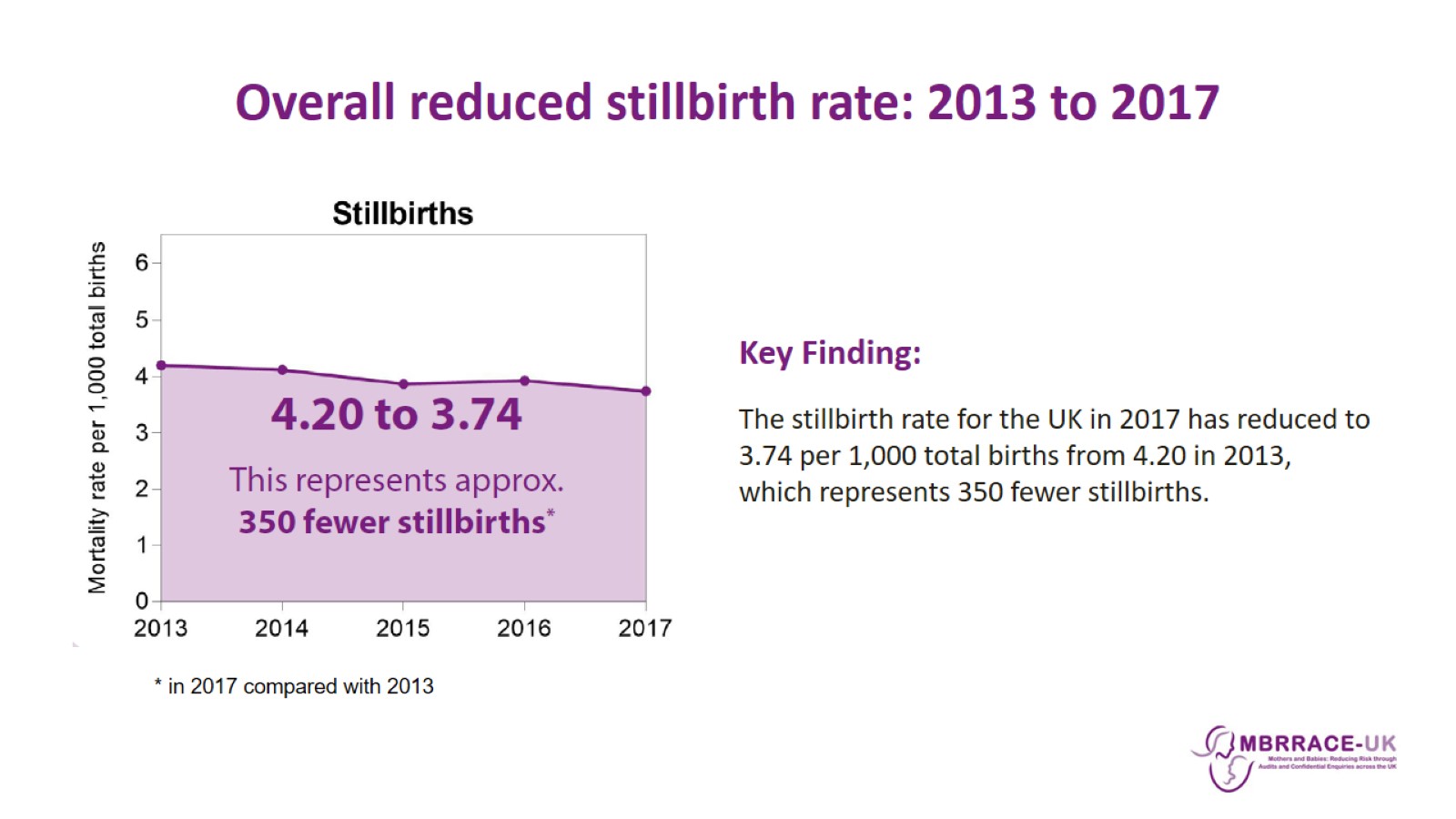 Overall reduced stillbirth rate: 2013 to 2017
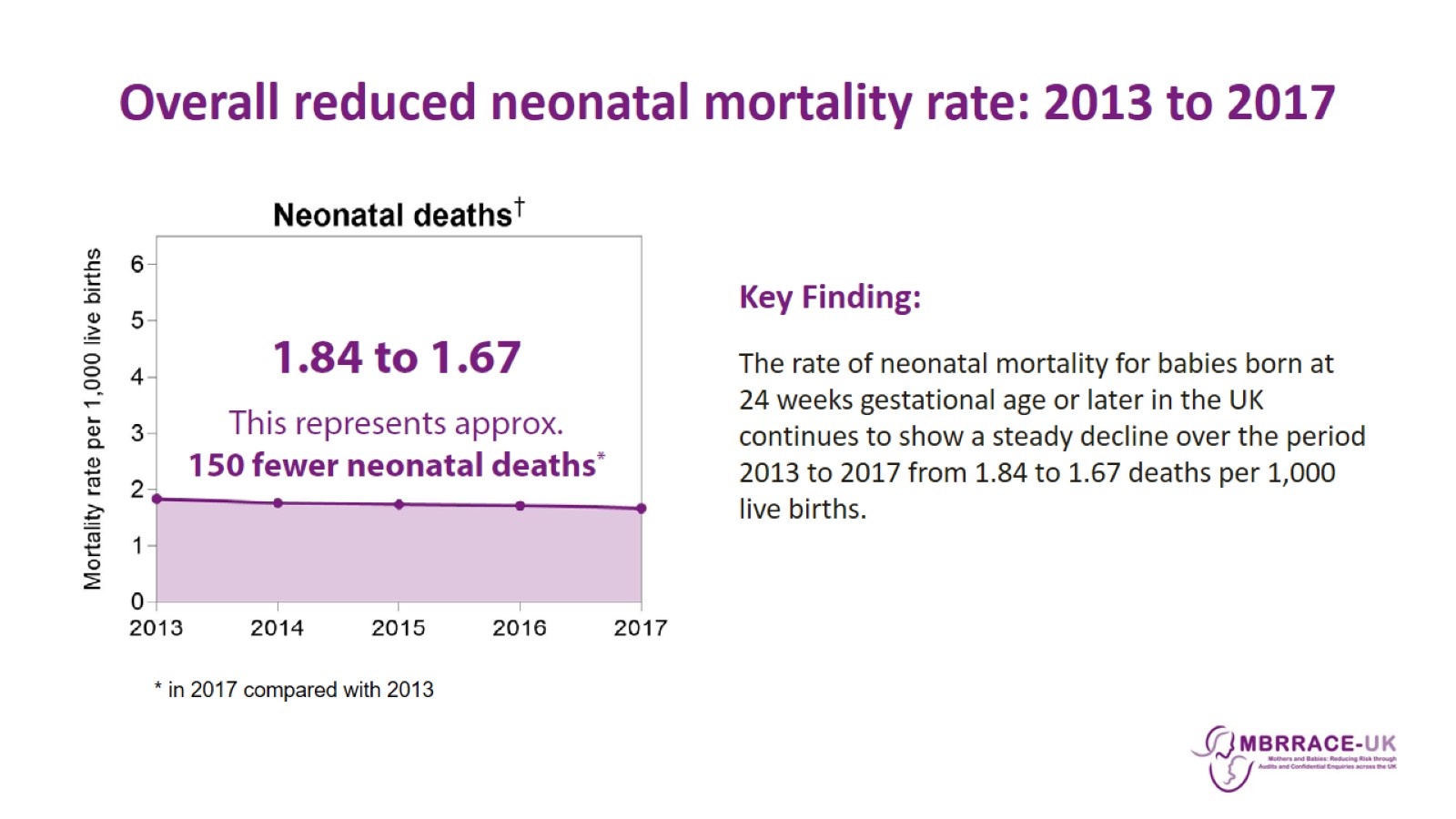 Overall reduced neonatal mortality rate: 2013 to 2017
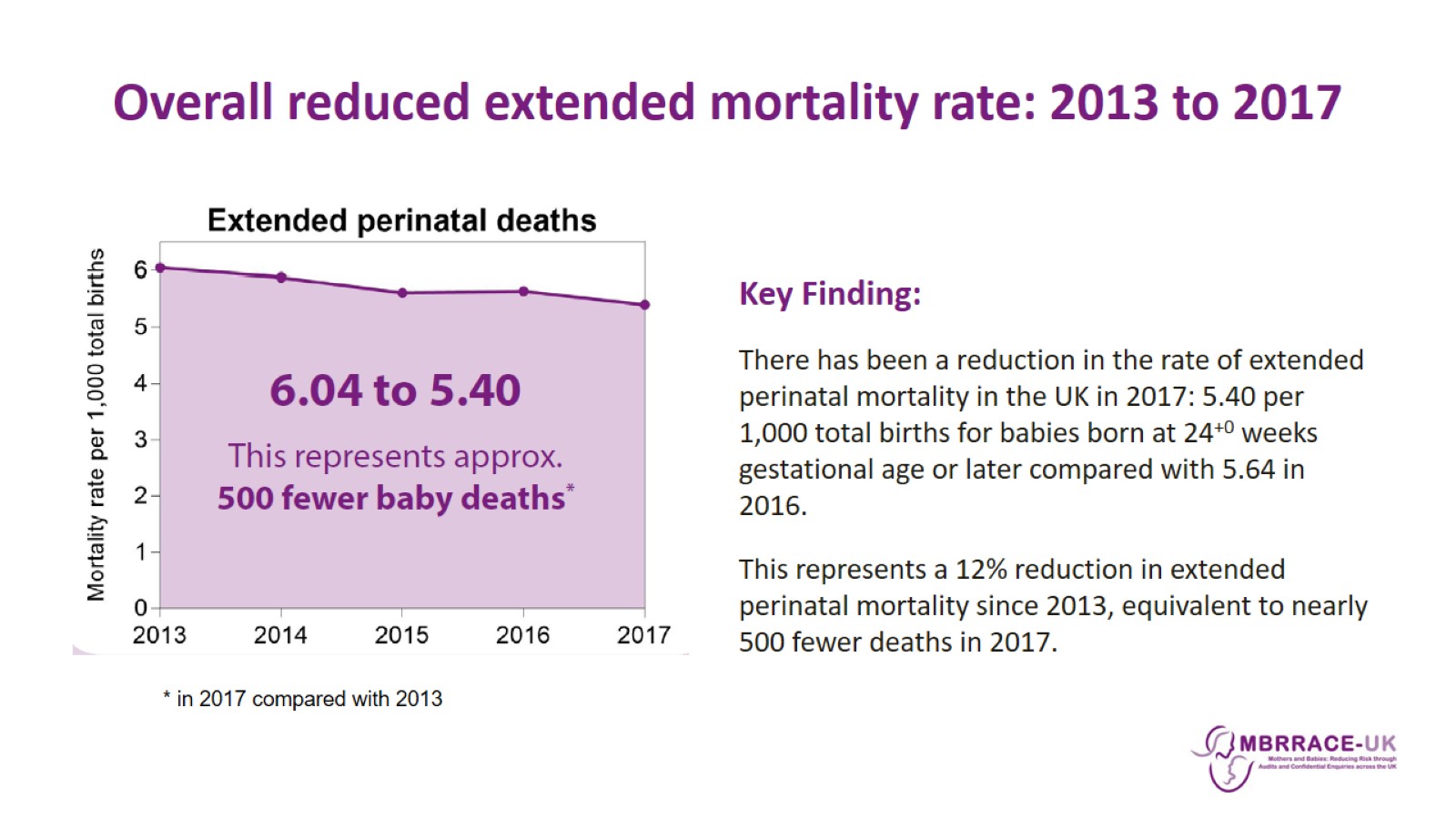 Overall reduced extended mortality rate: 2013 to 2017
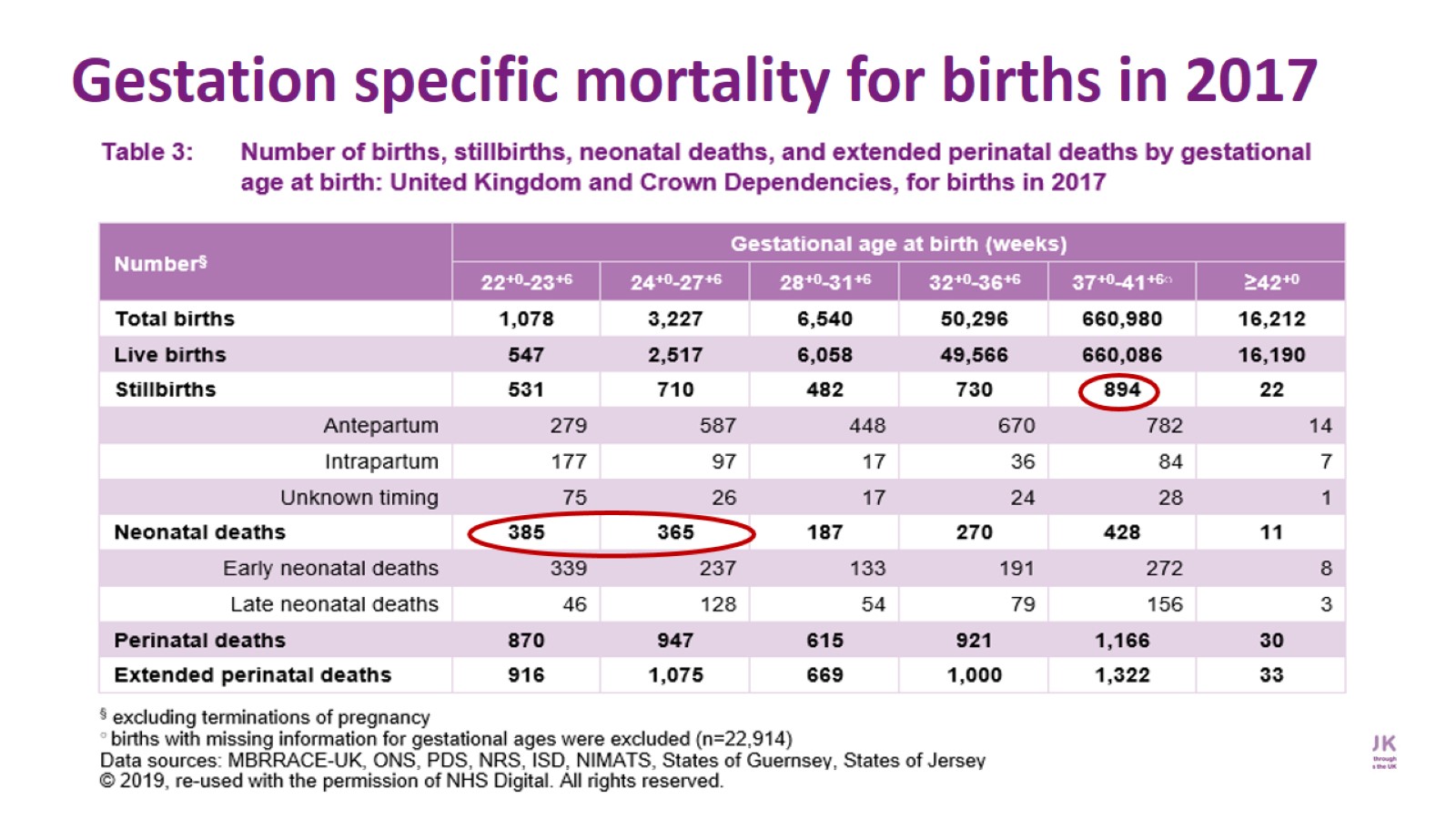 Gestation specific mortality for births in 2017
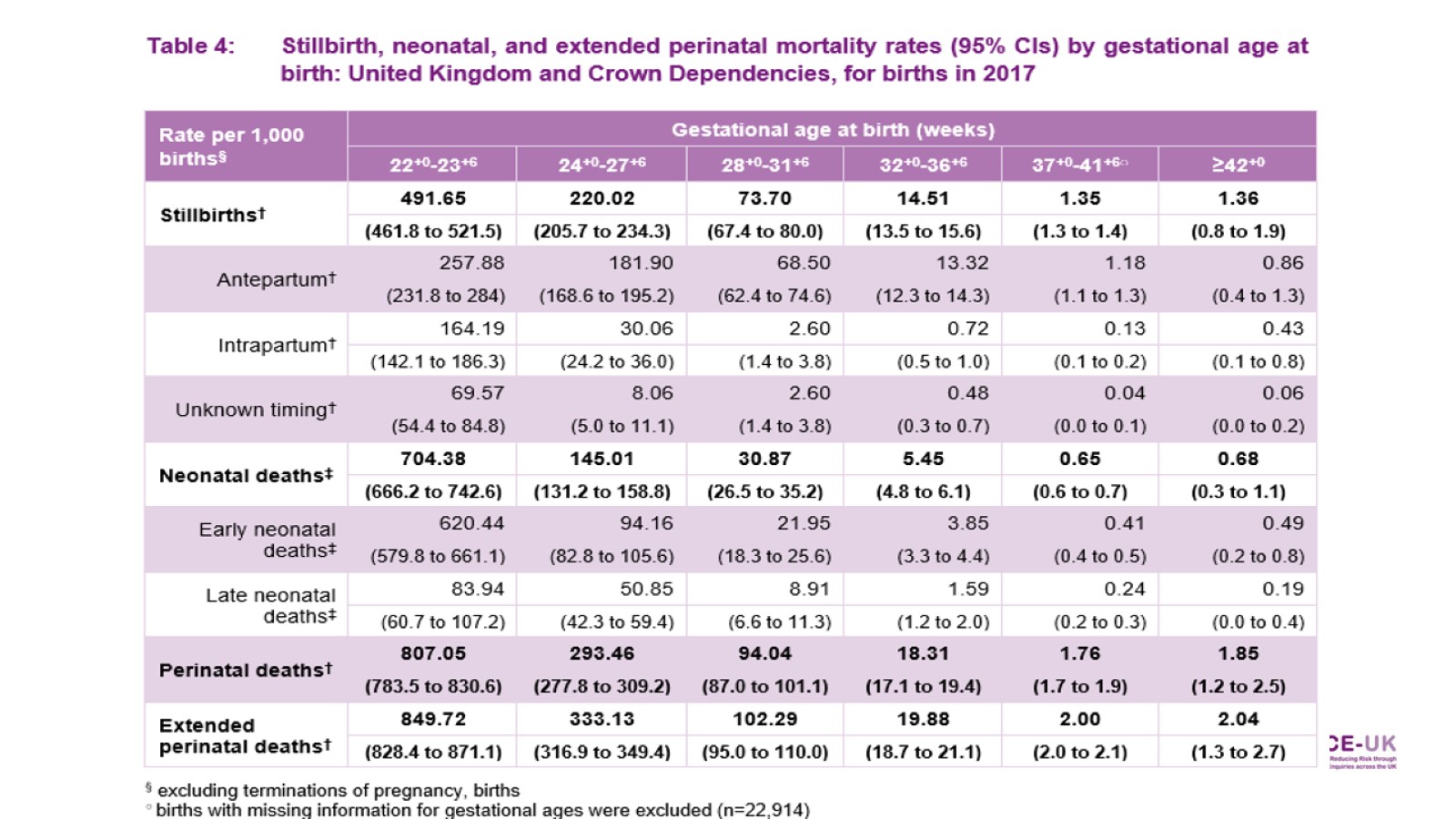 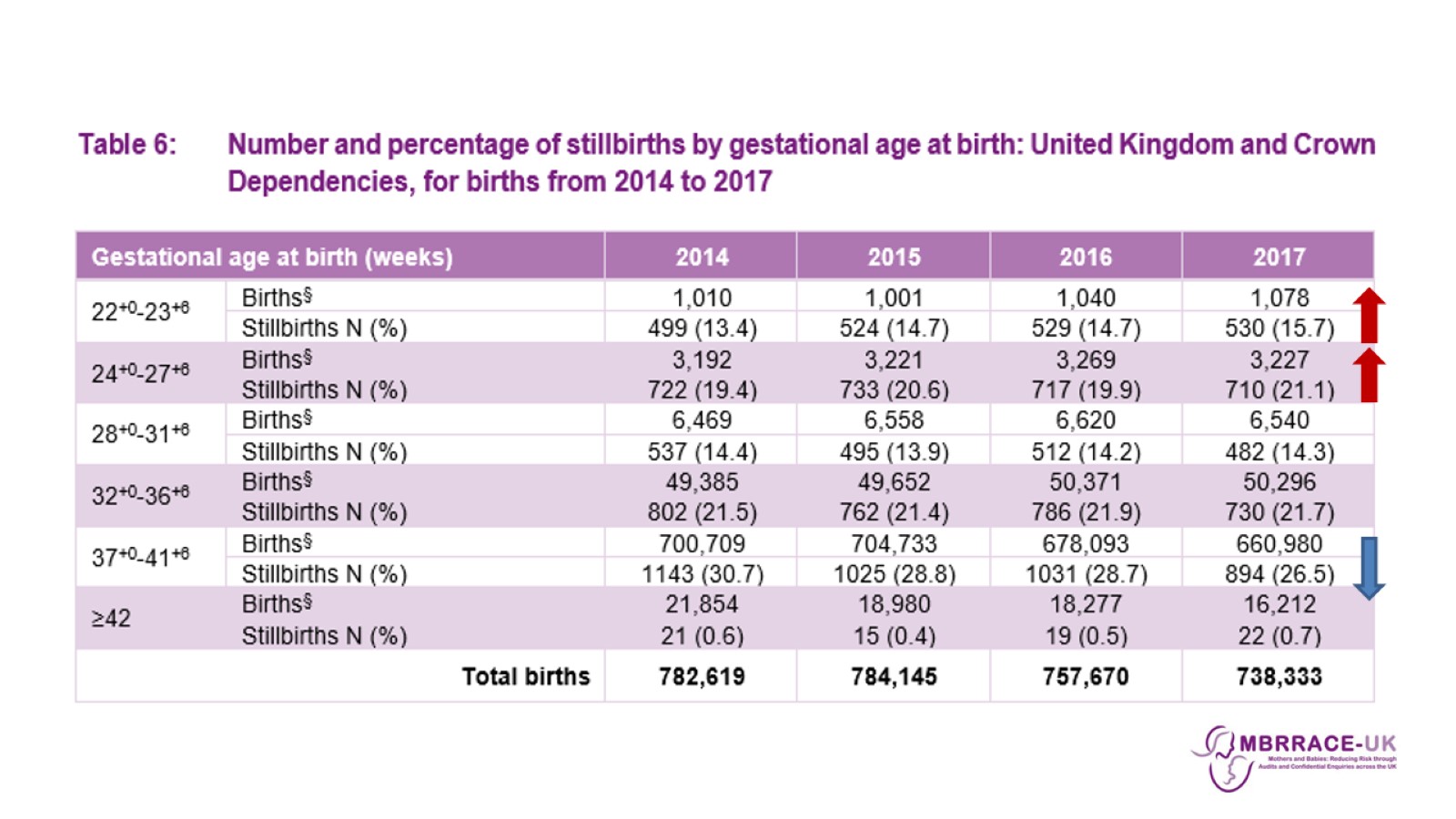 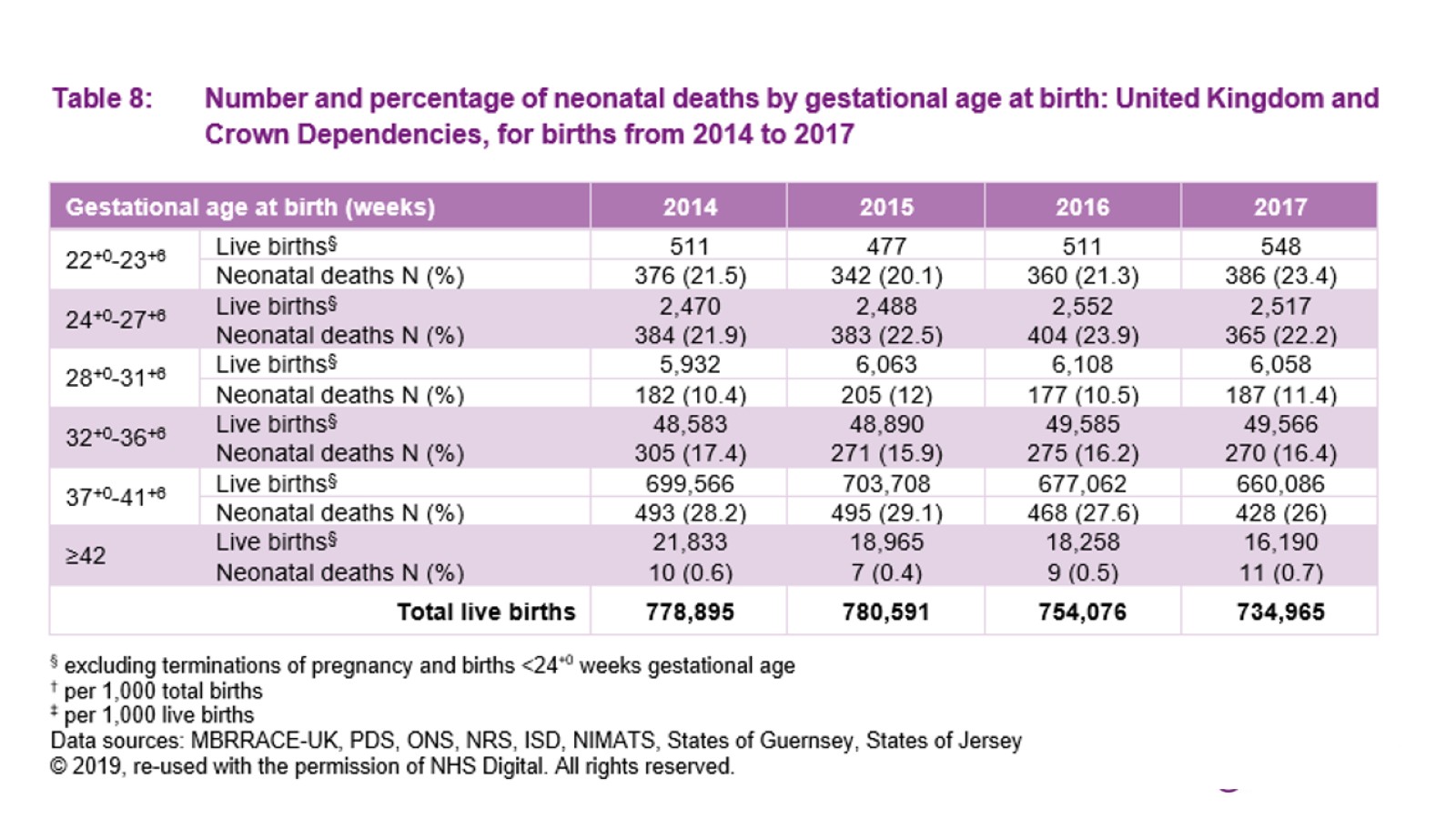 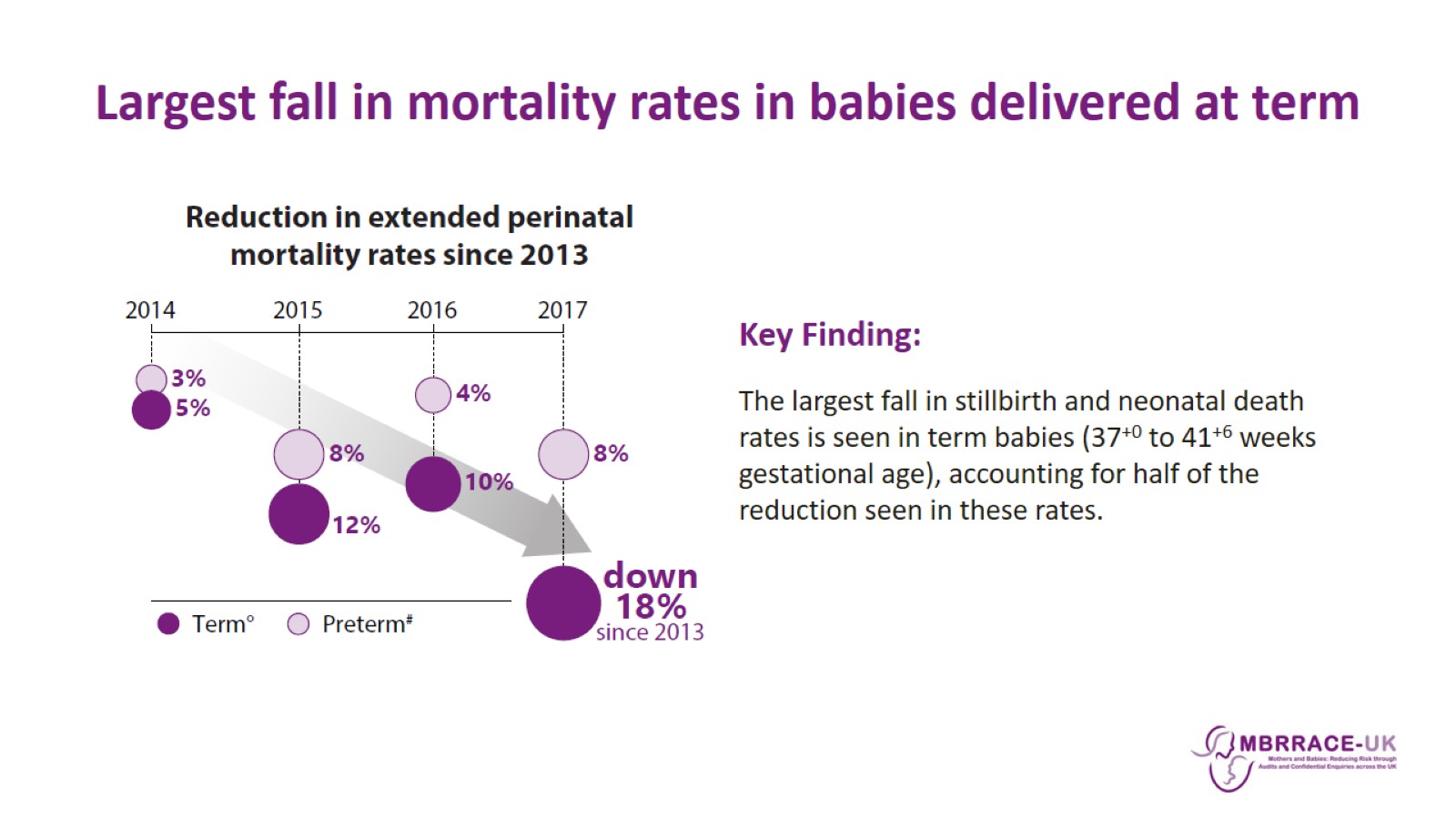 Largest fall in mortality rates in babies delivered at term
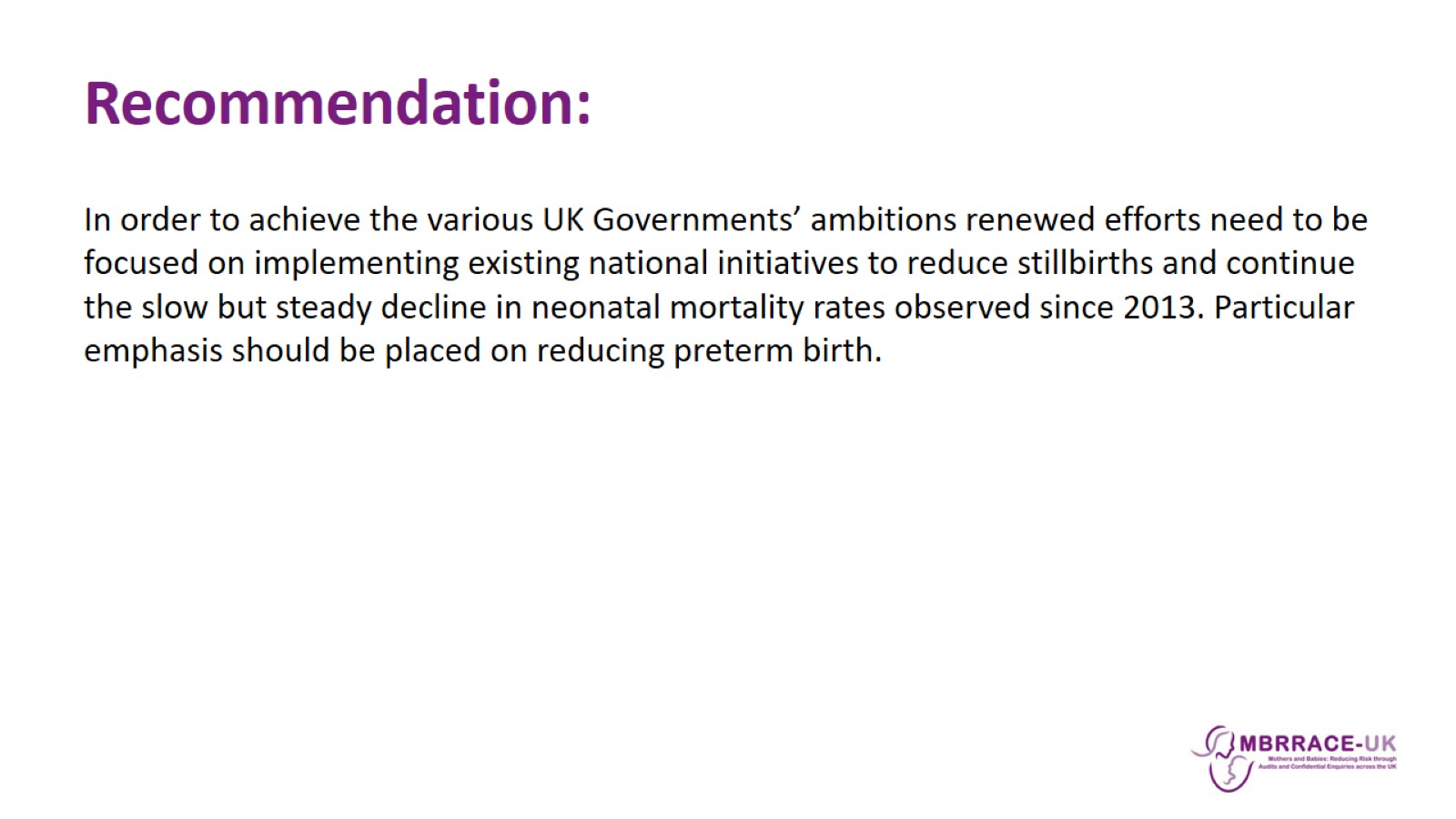 Recommendation:
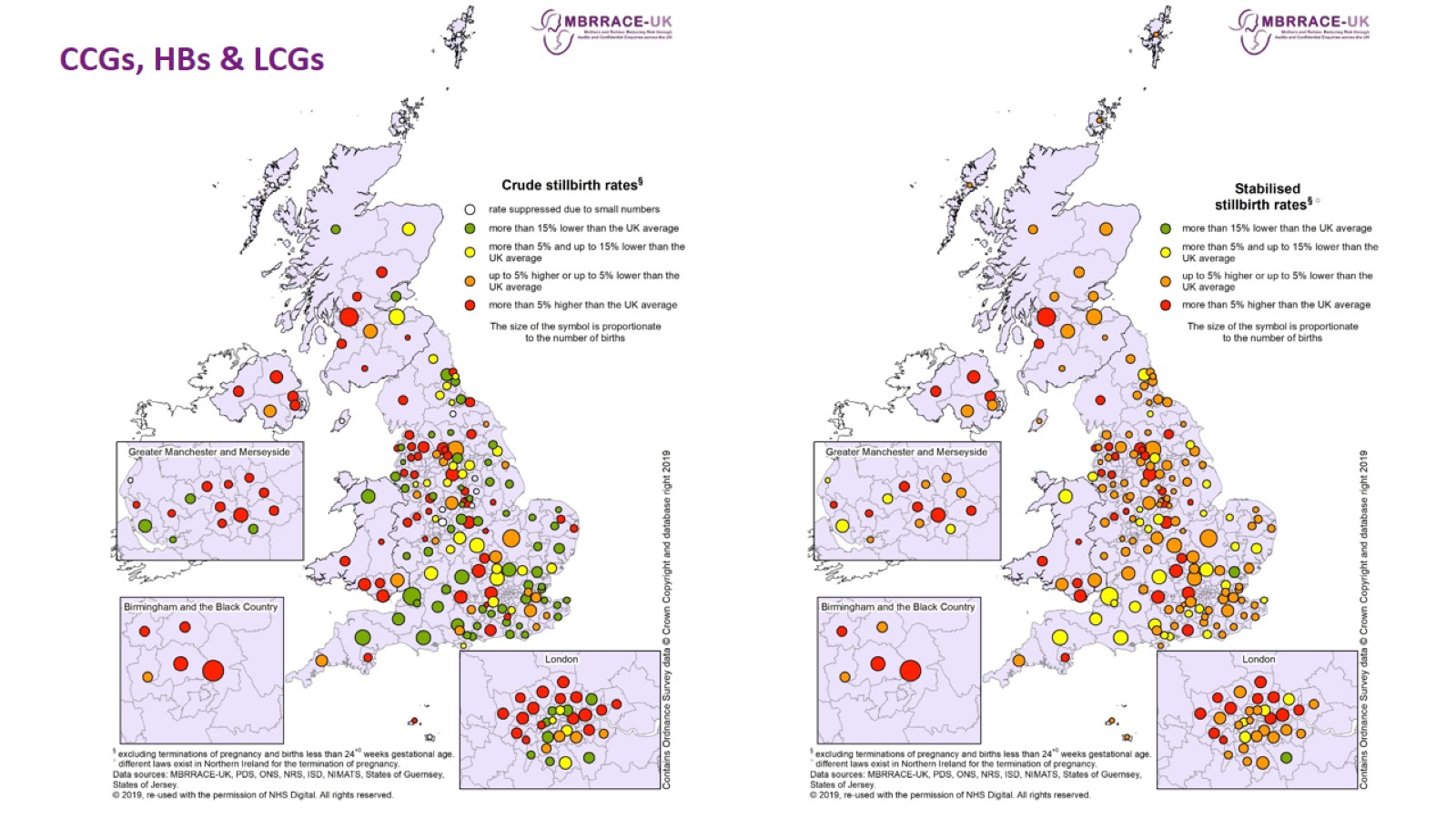 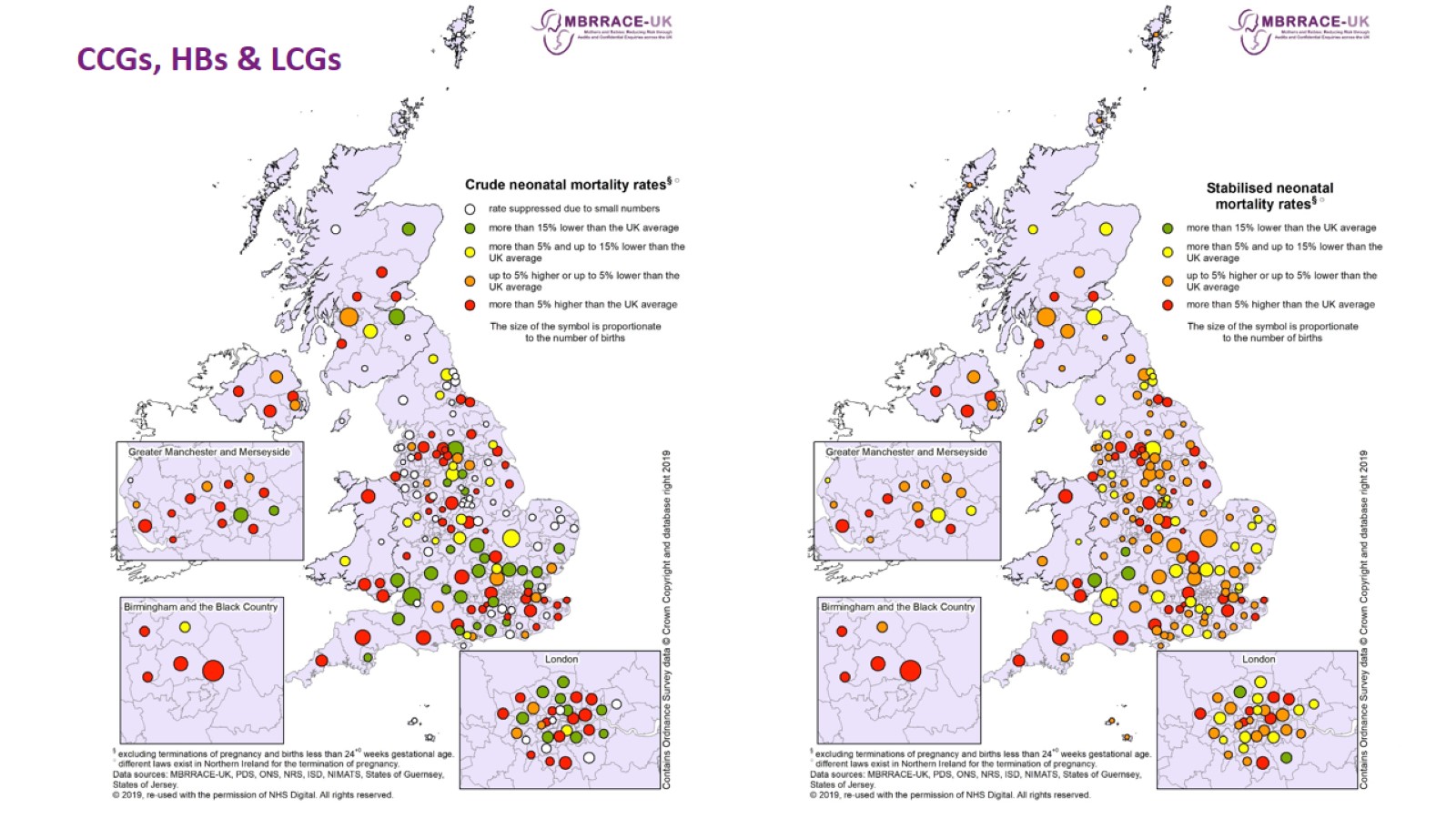 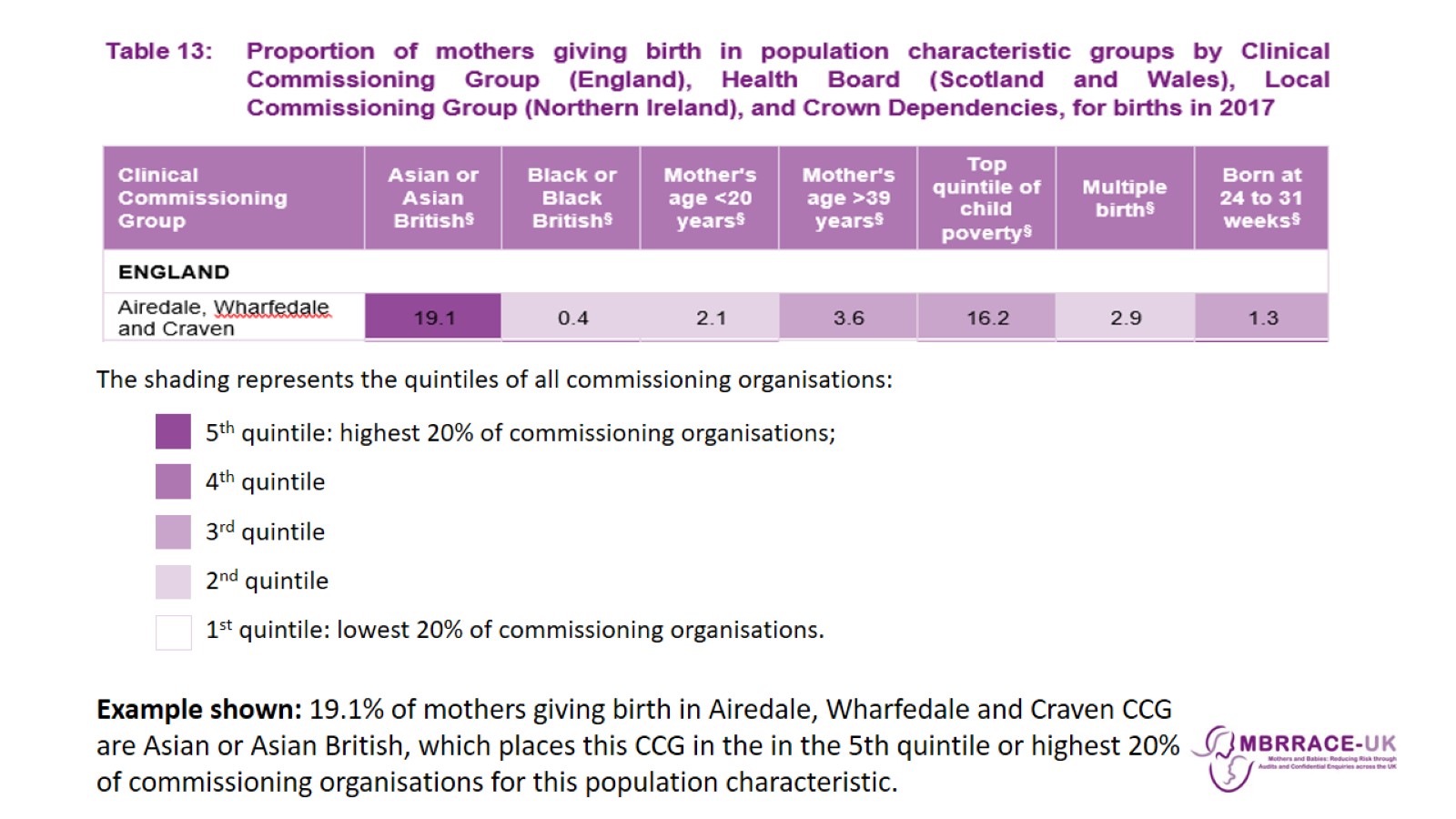 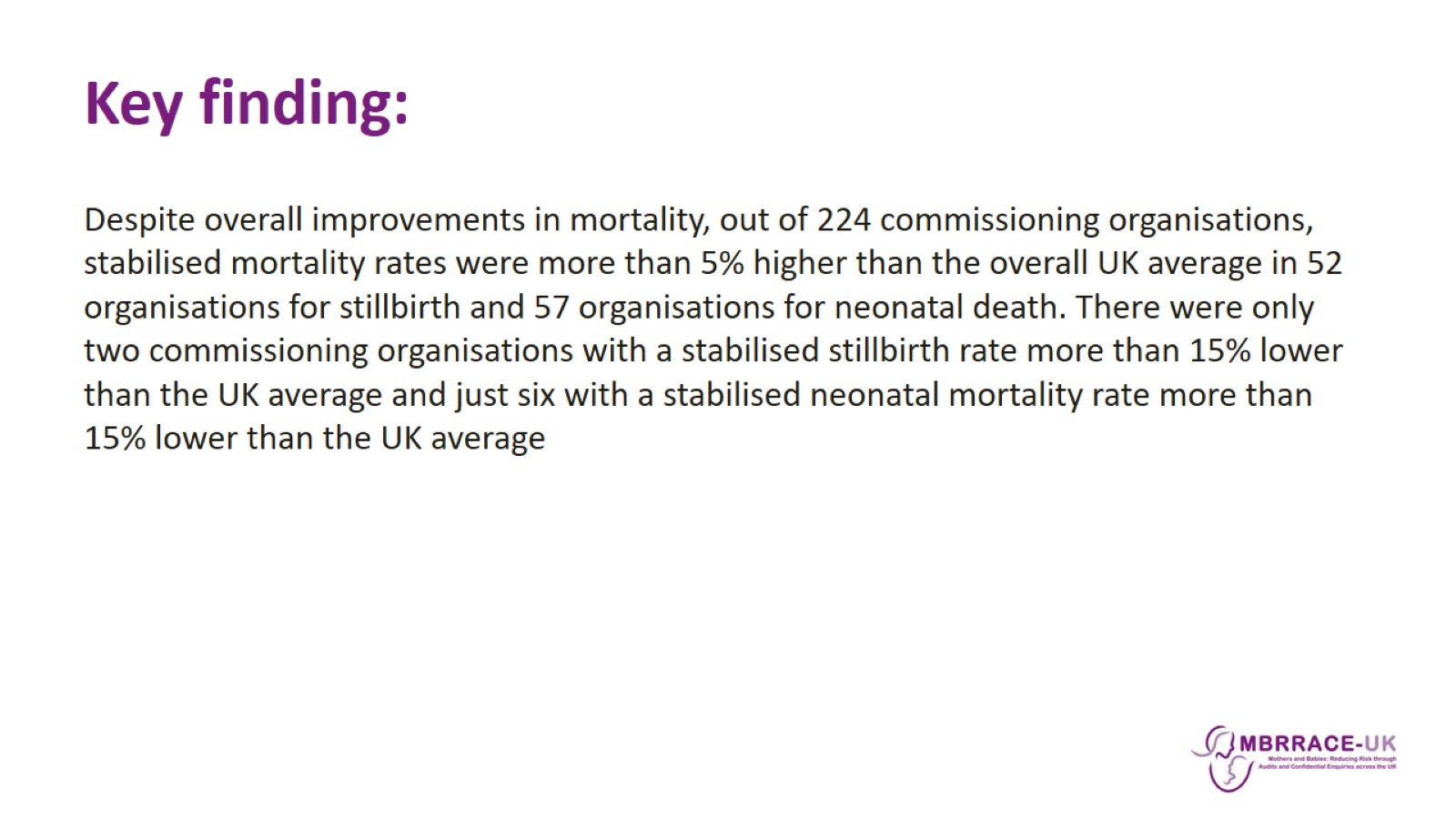 Key finding:
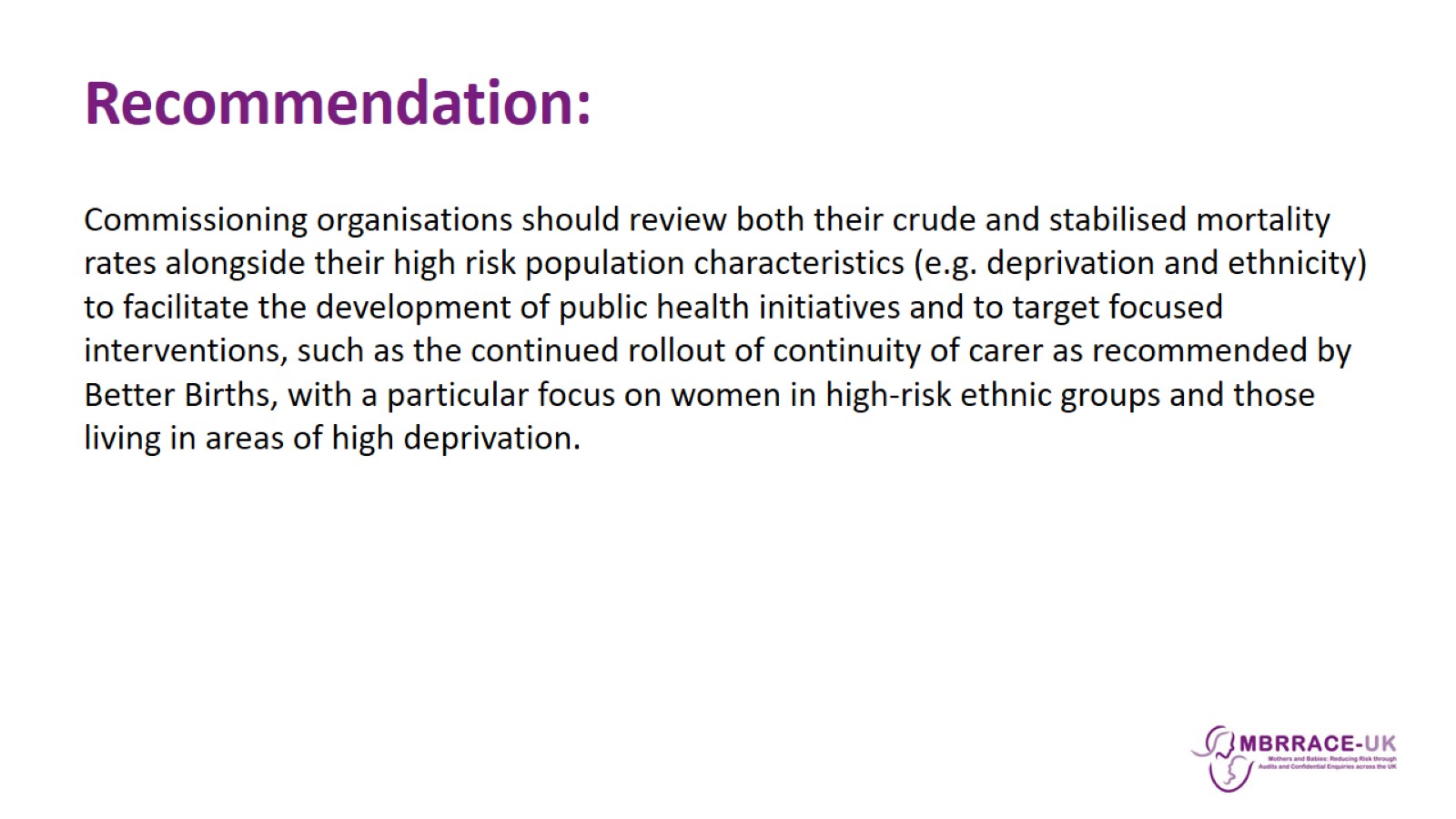 Recommendation:
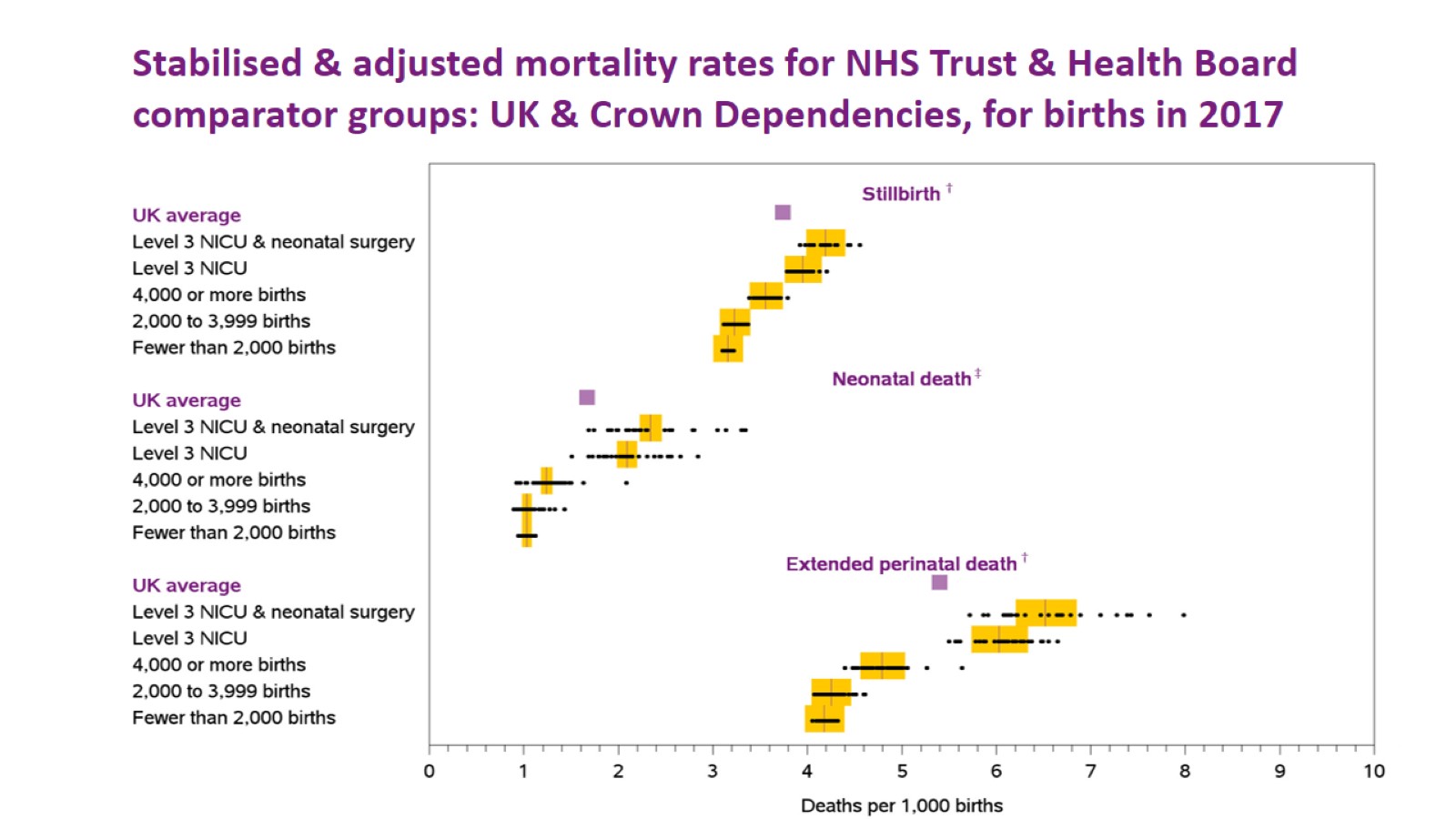 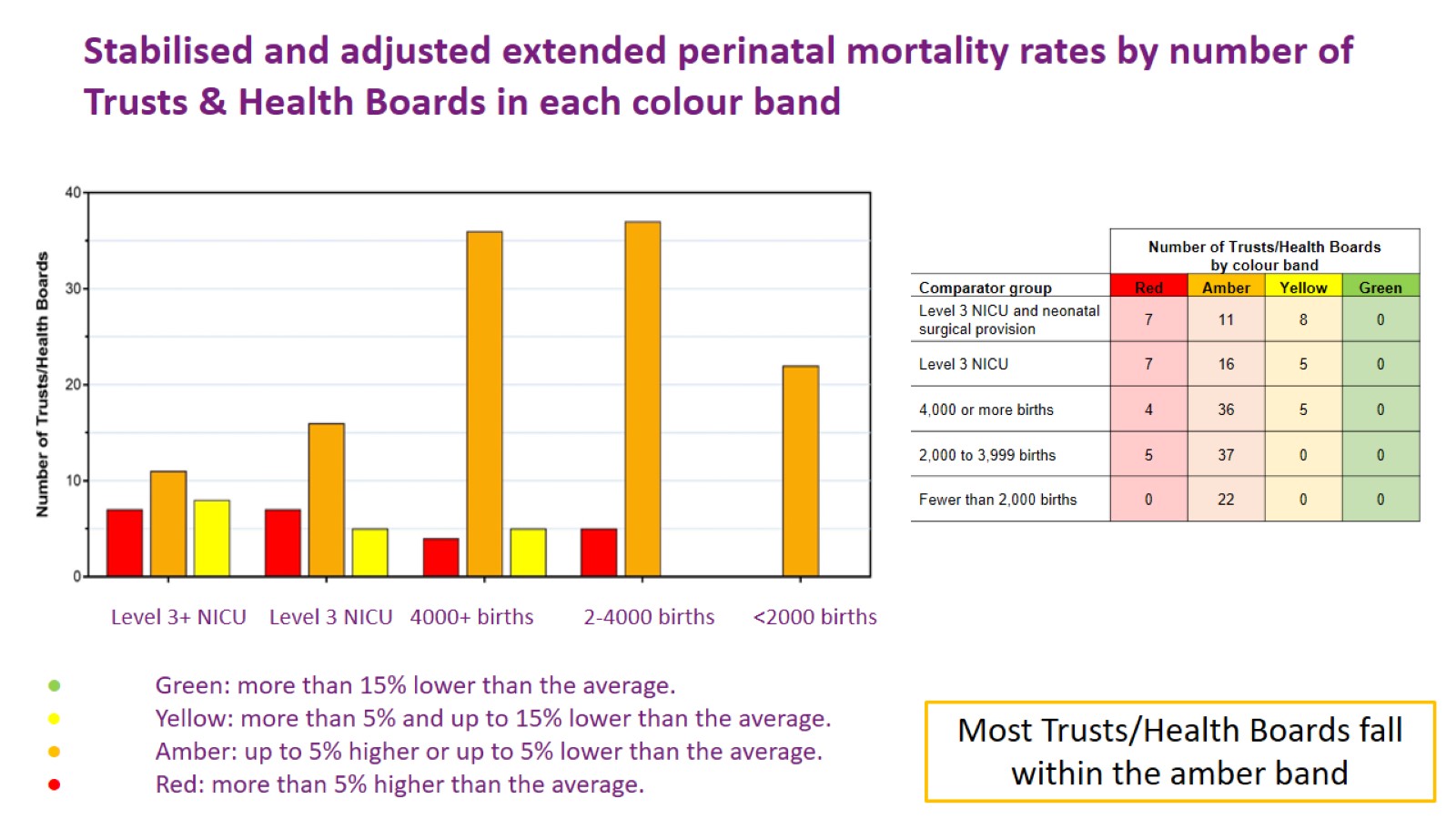 Stabilised and adjusted extended perinatal mortality rates by number of Trusts & Health Boards in each colour band
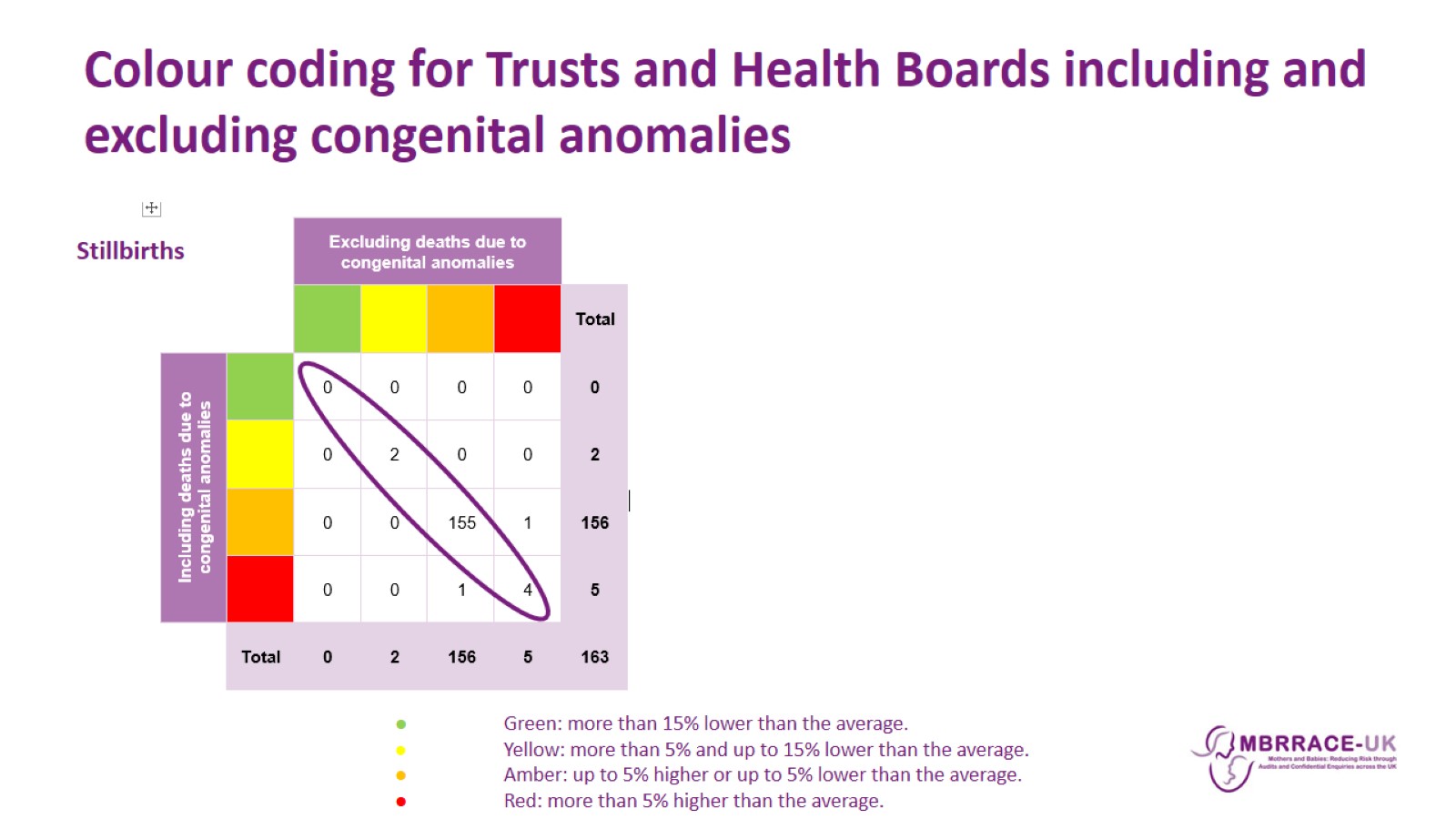 Colour coding for Trusts and Health Boards including and excluding congenital anomalies
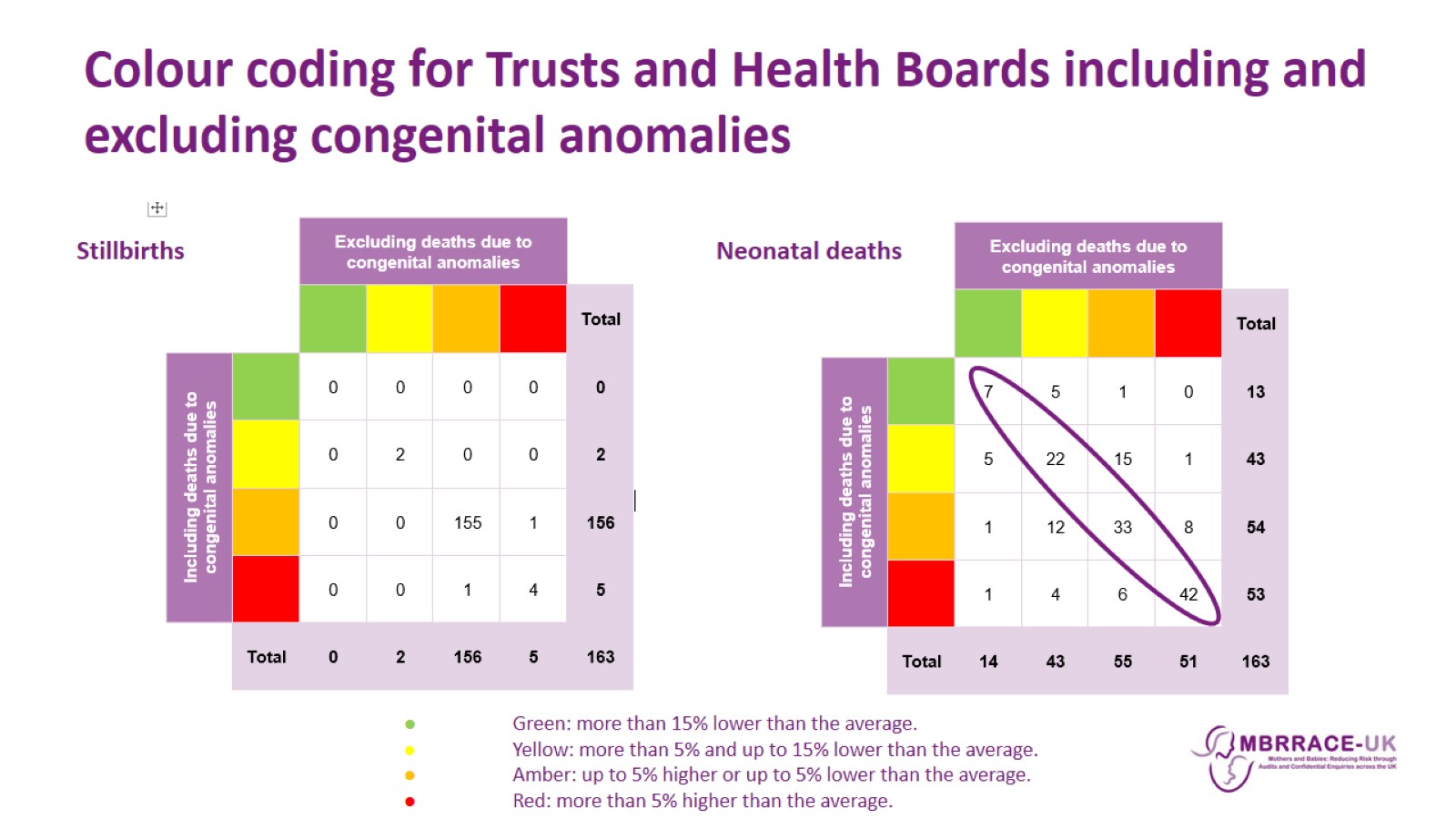 Colour coding for Trusts and Health Boards including and excluding congenital anomalies
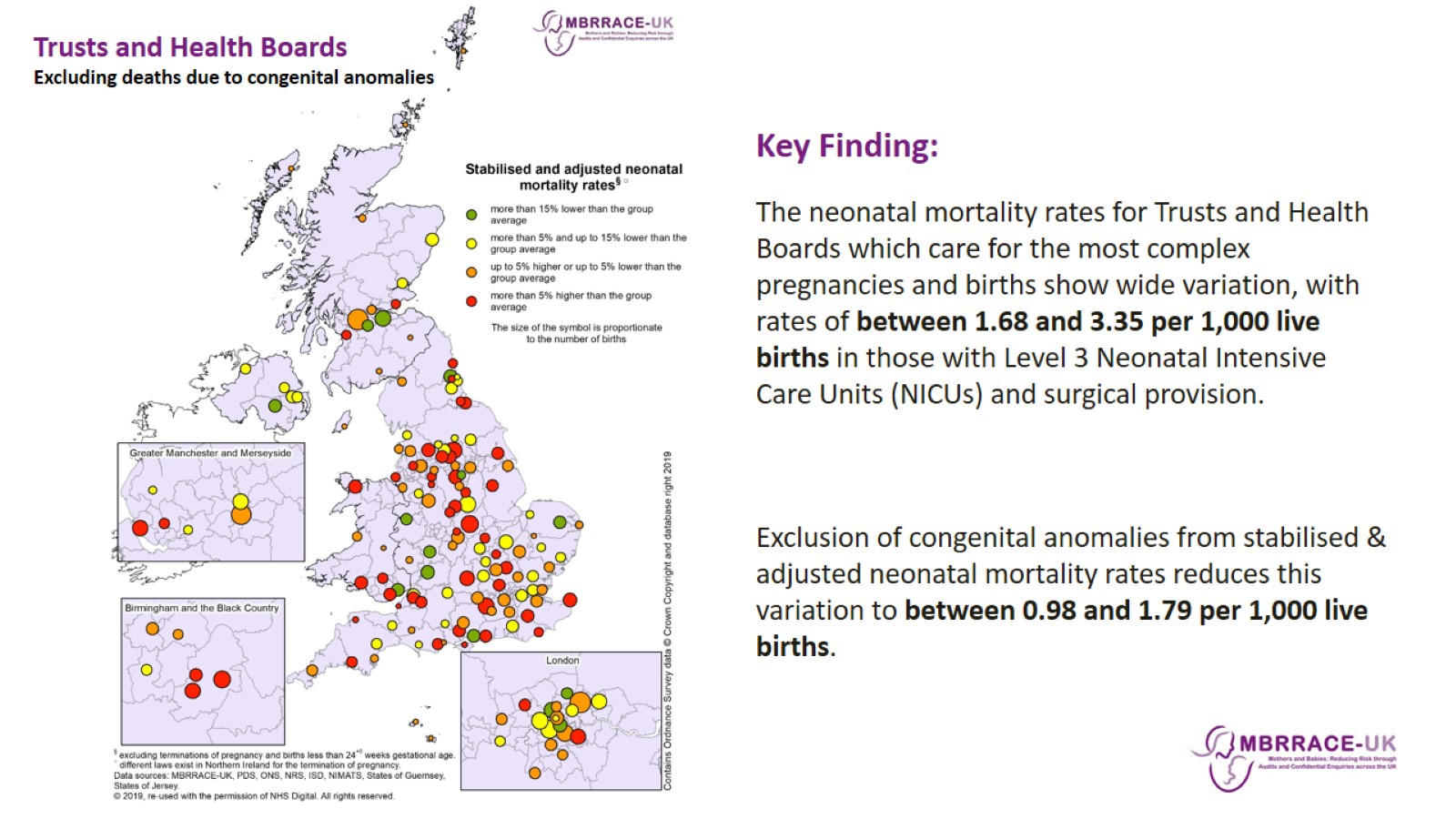 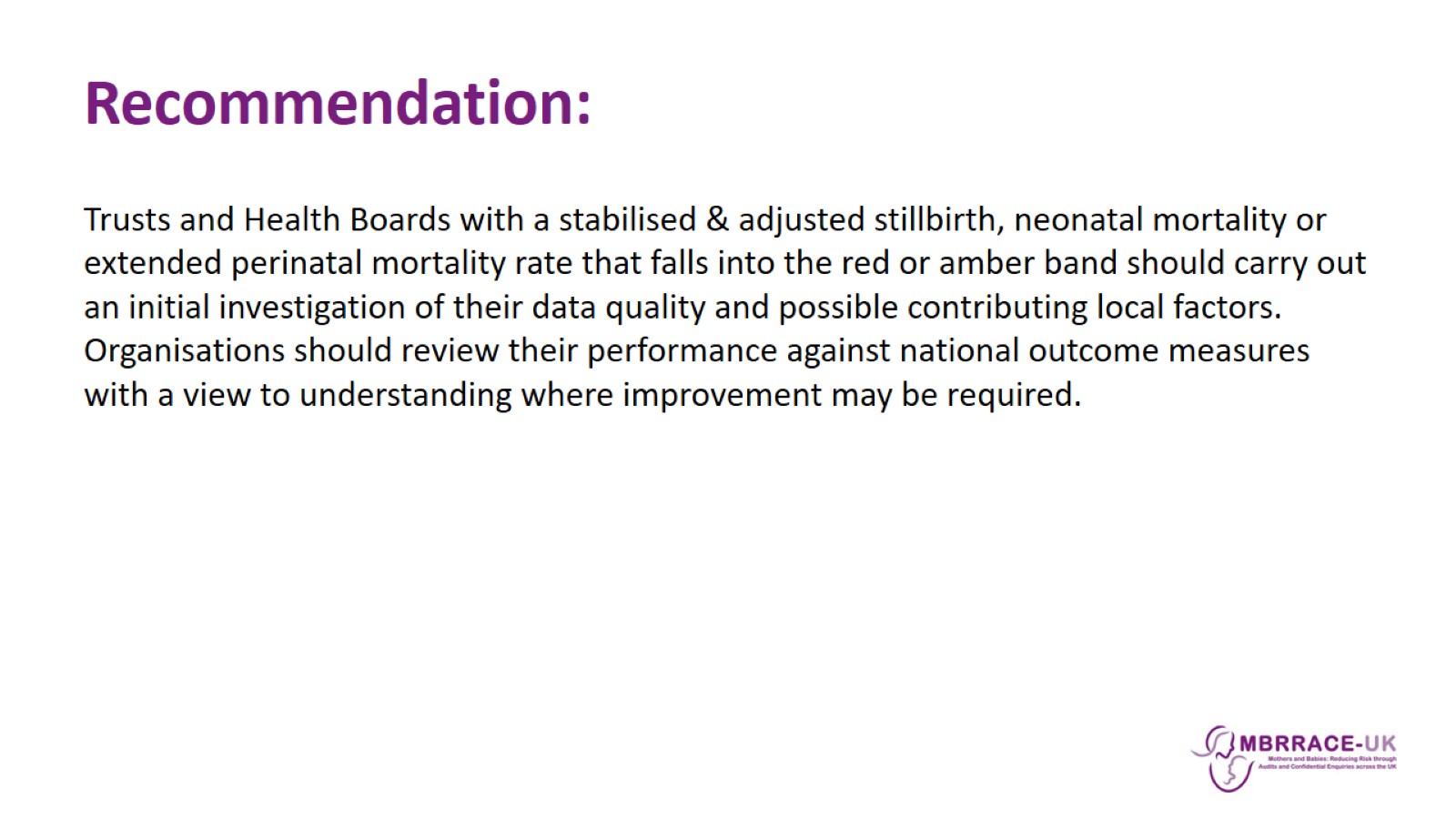 Recommendation:
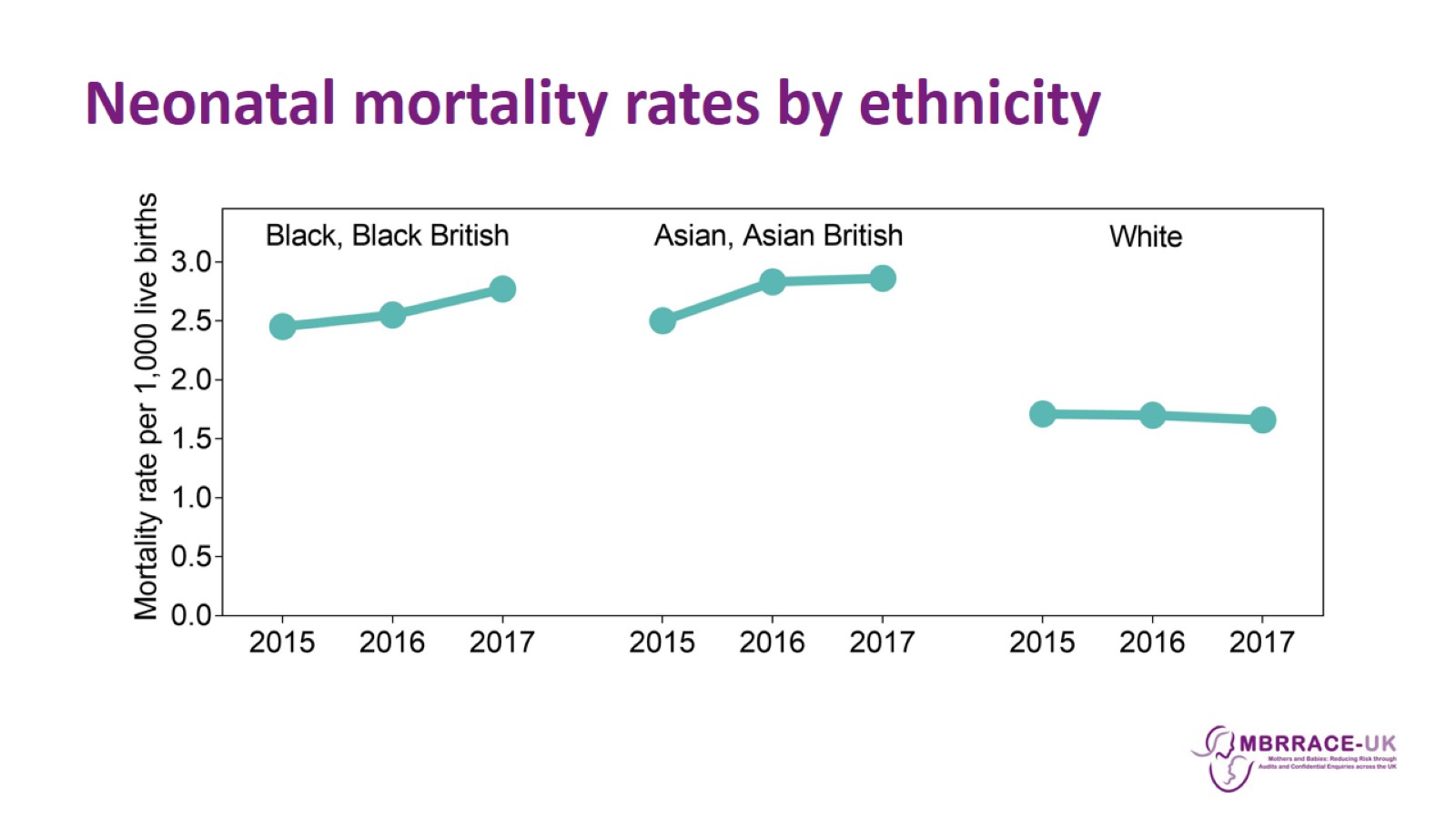 Neonatal mortality rates by ethnicity
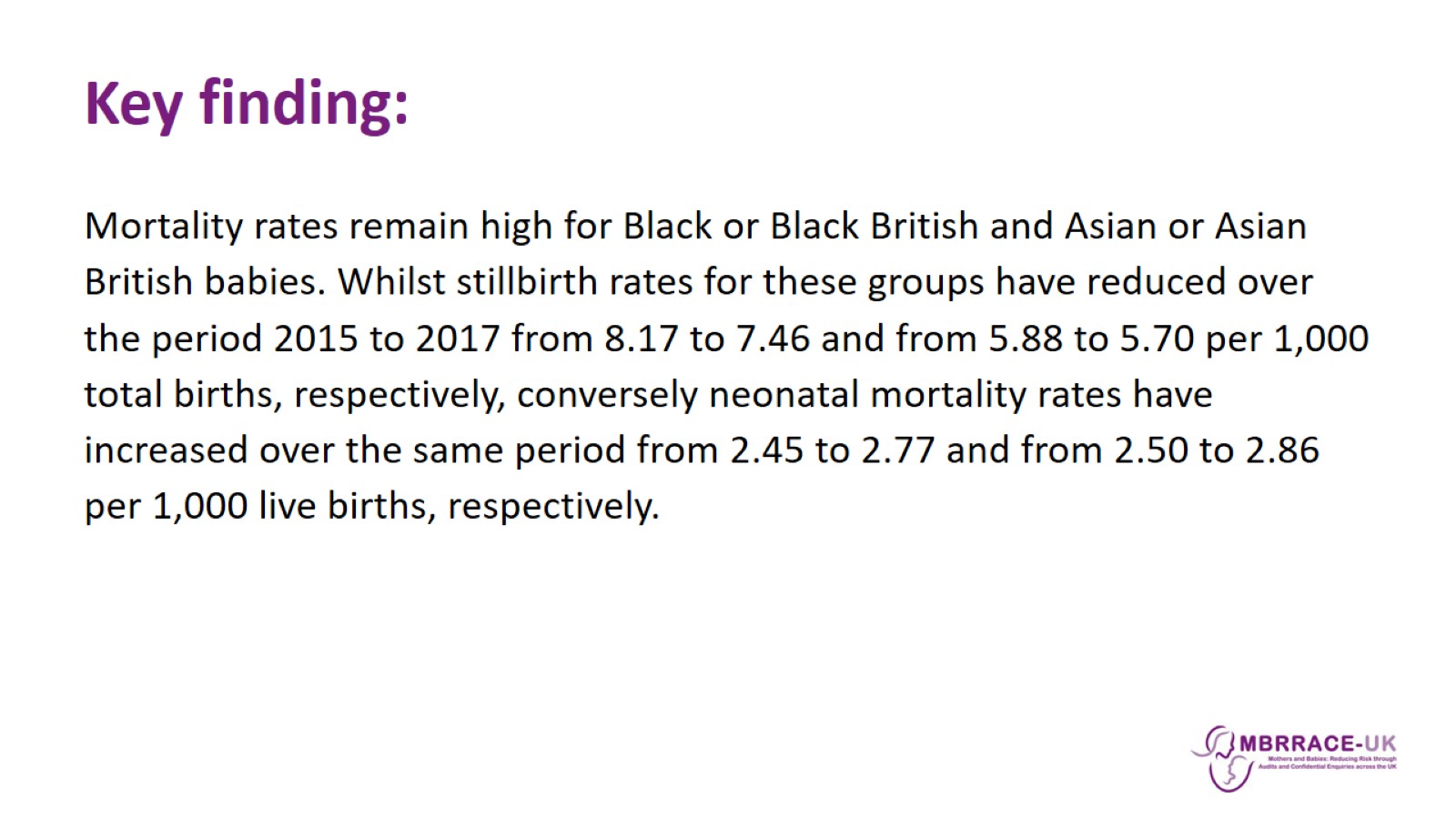 Key finding:
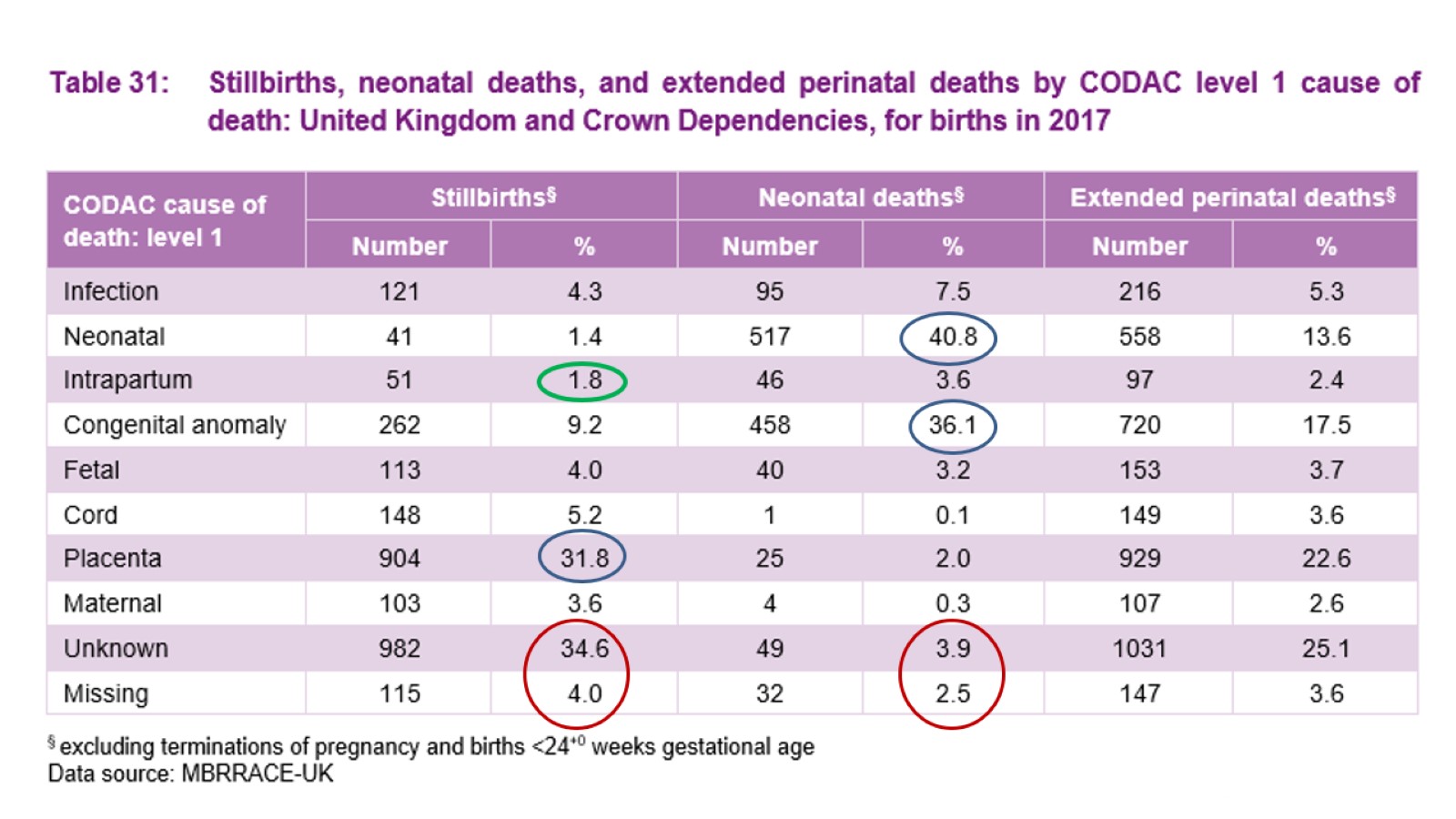 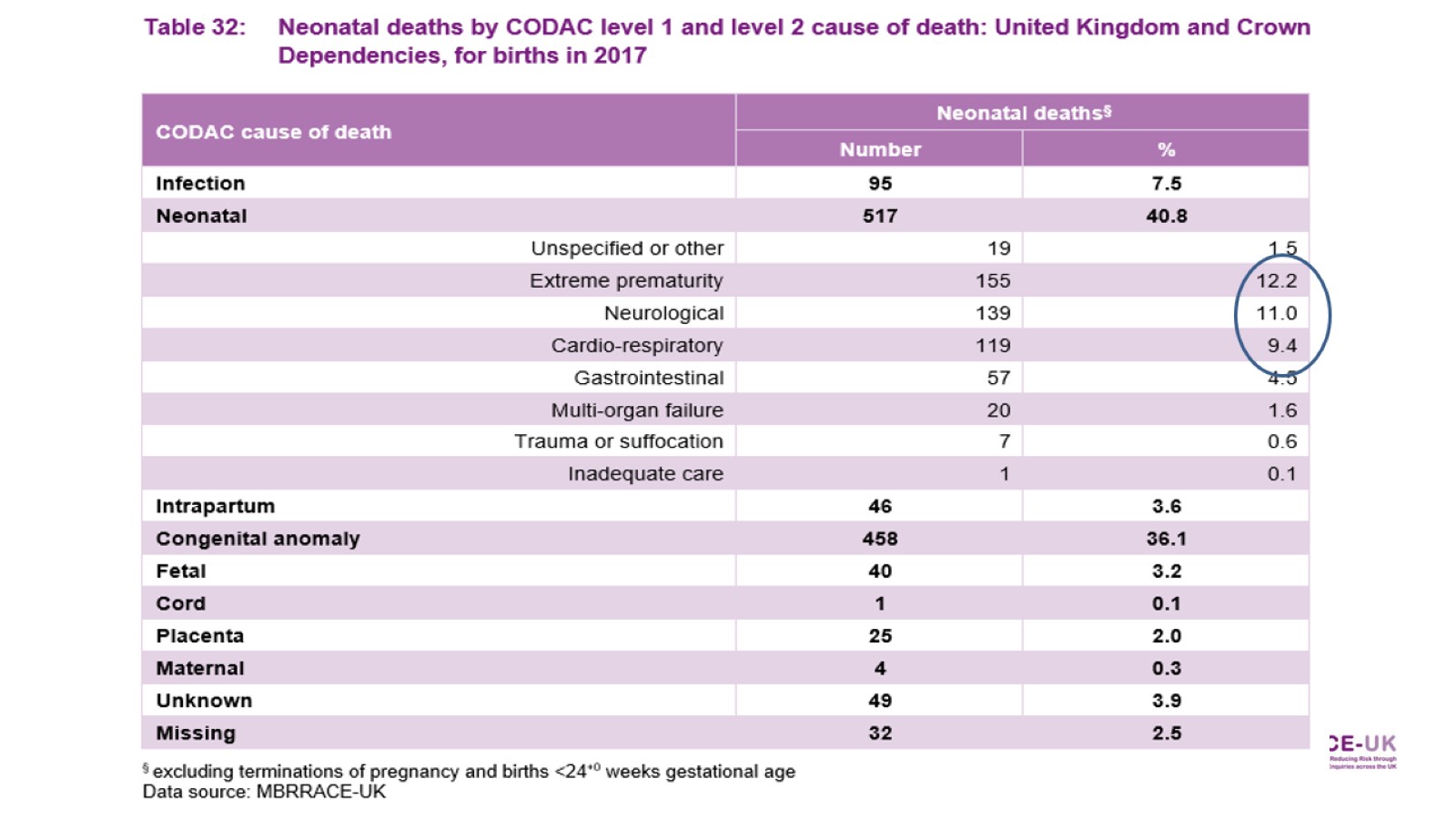 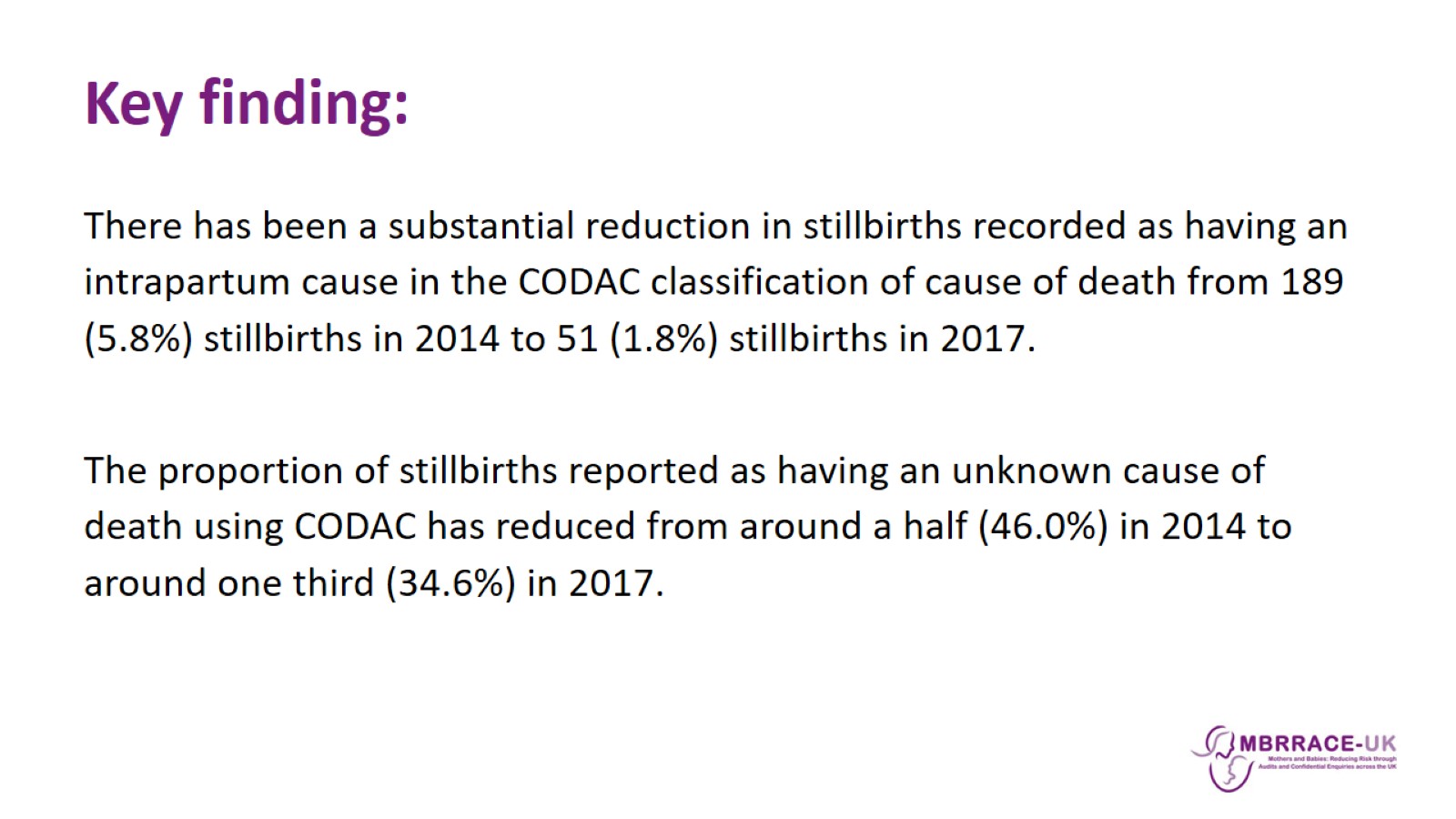 Key finding:
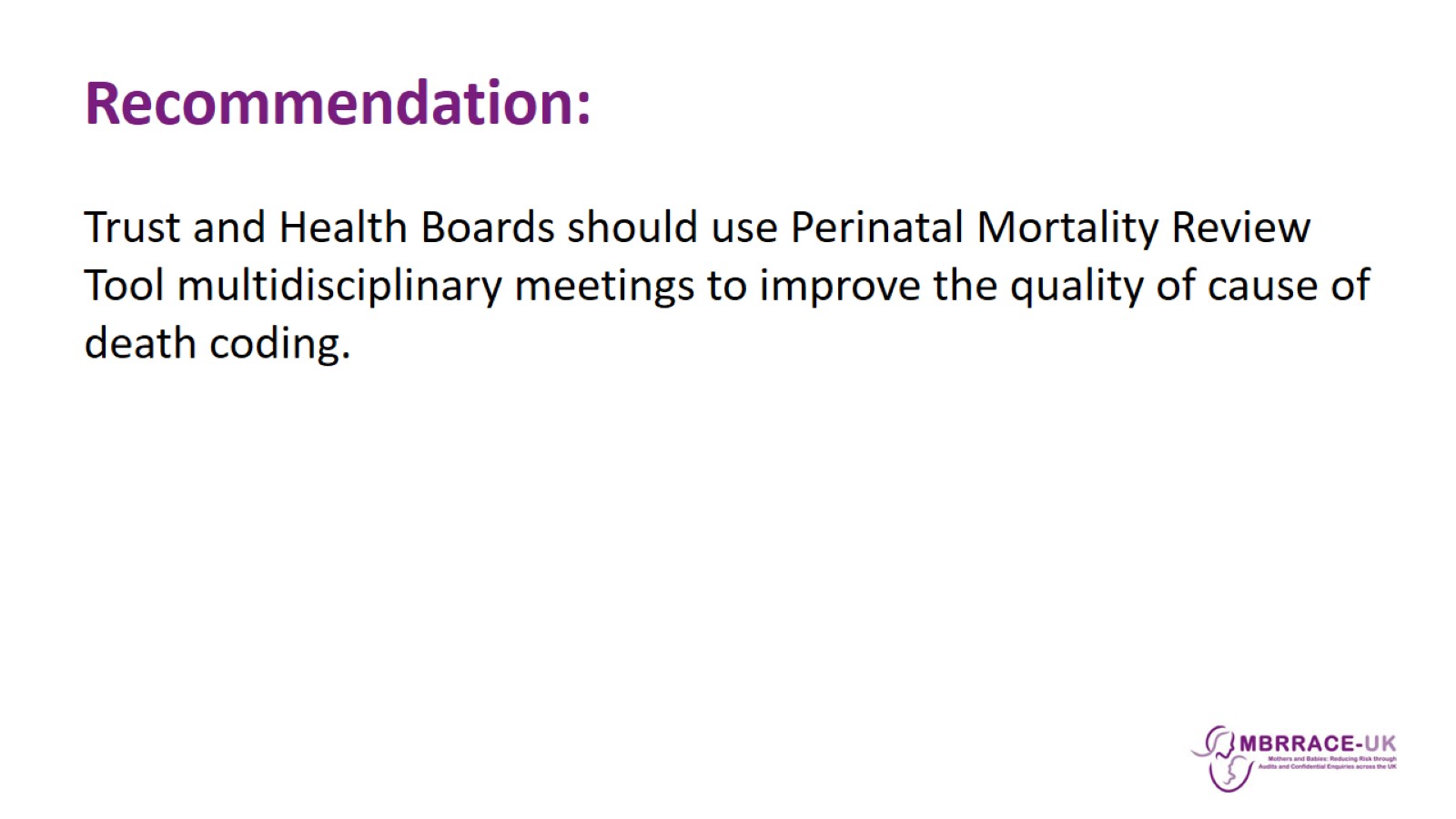 Recommendation:
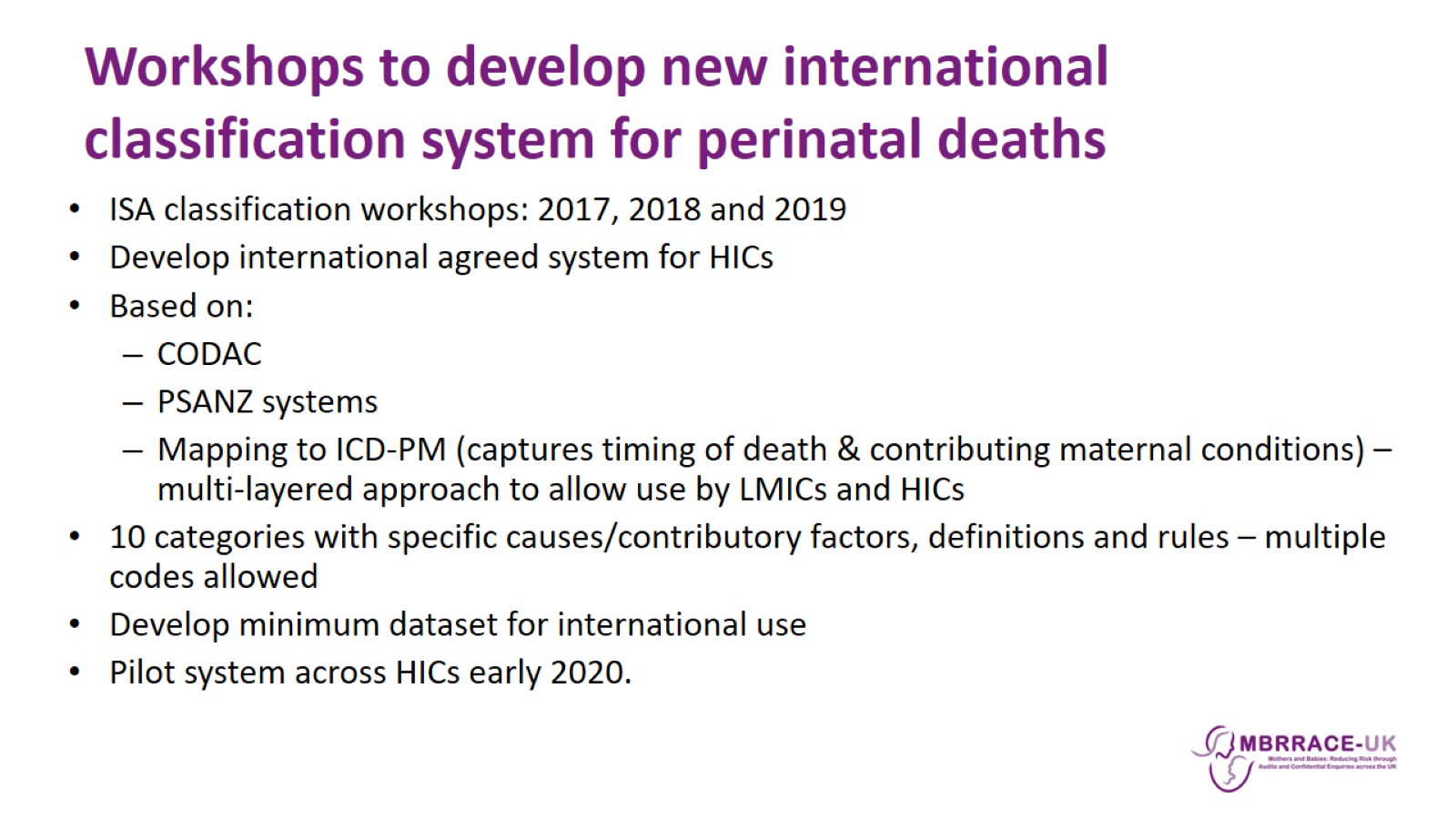 Workshops to develop new international classification system for perinatal deaths
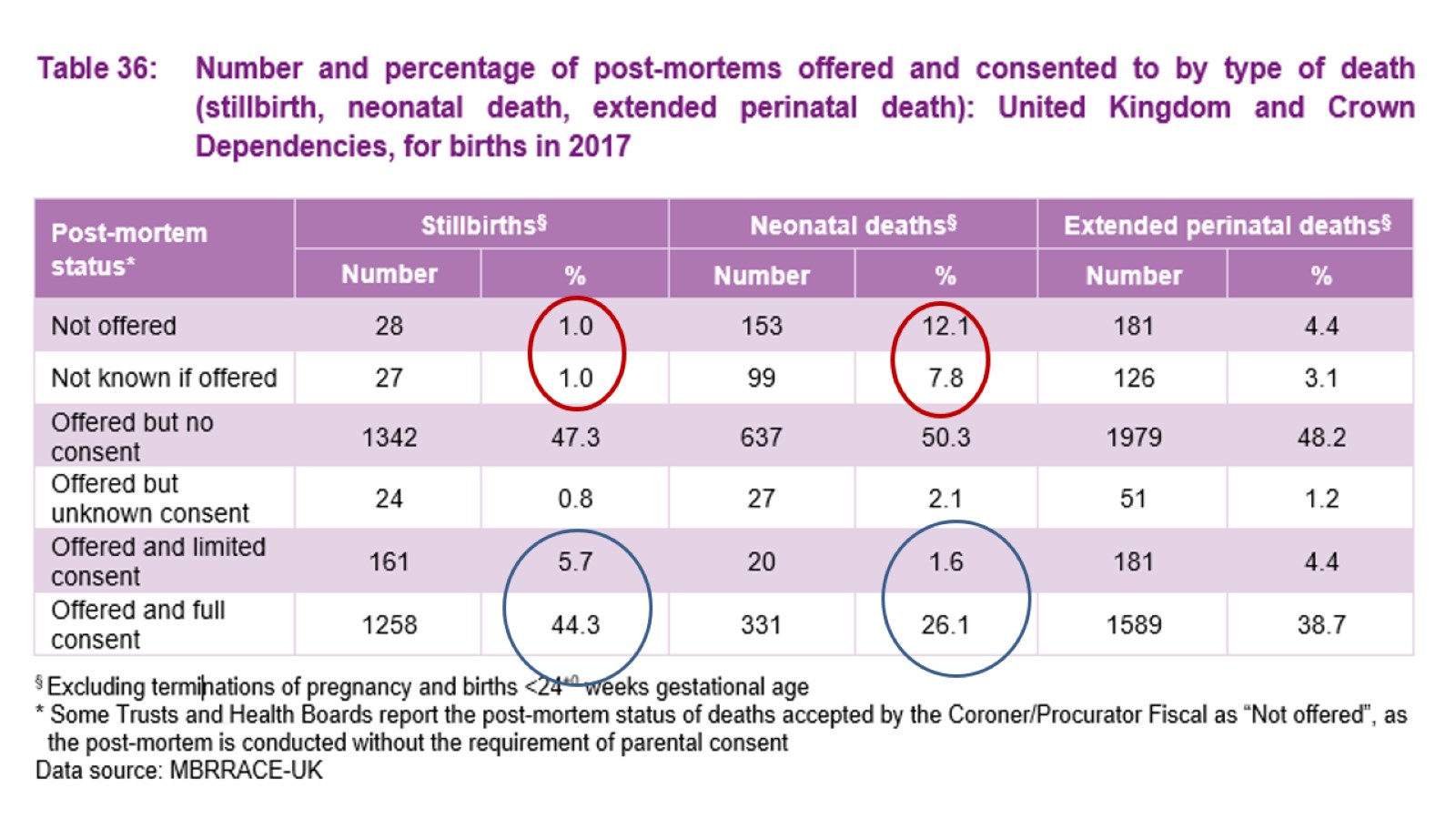 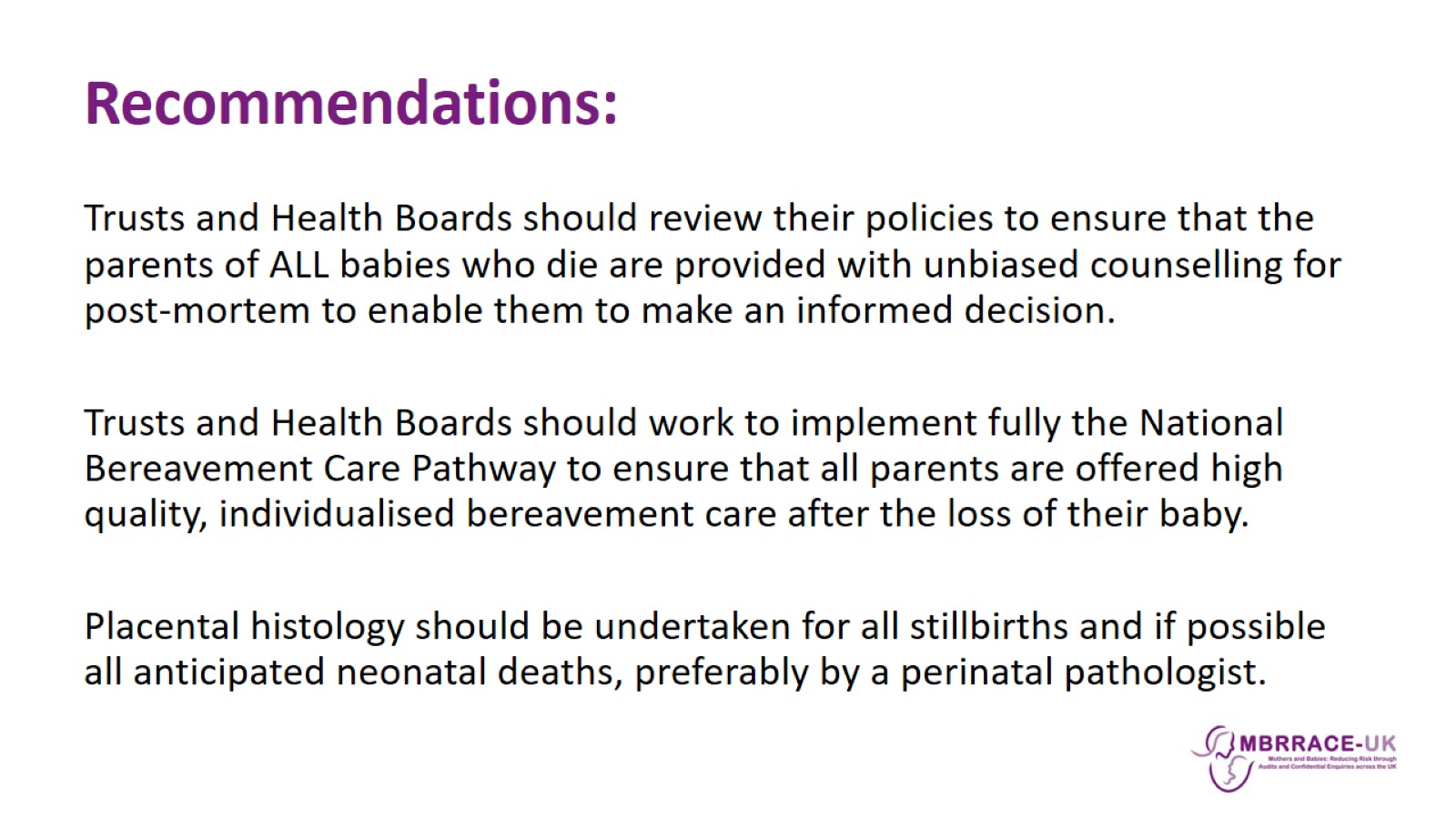 Recommendations:
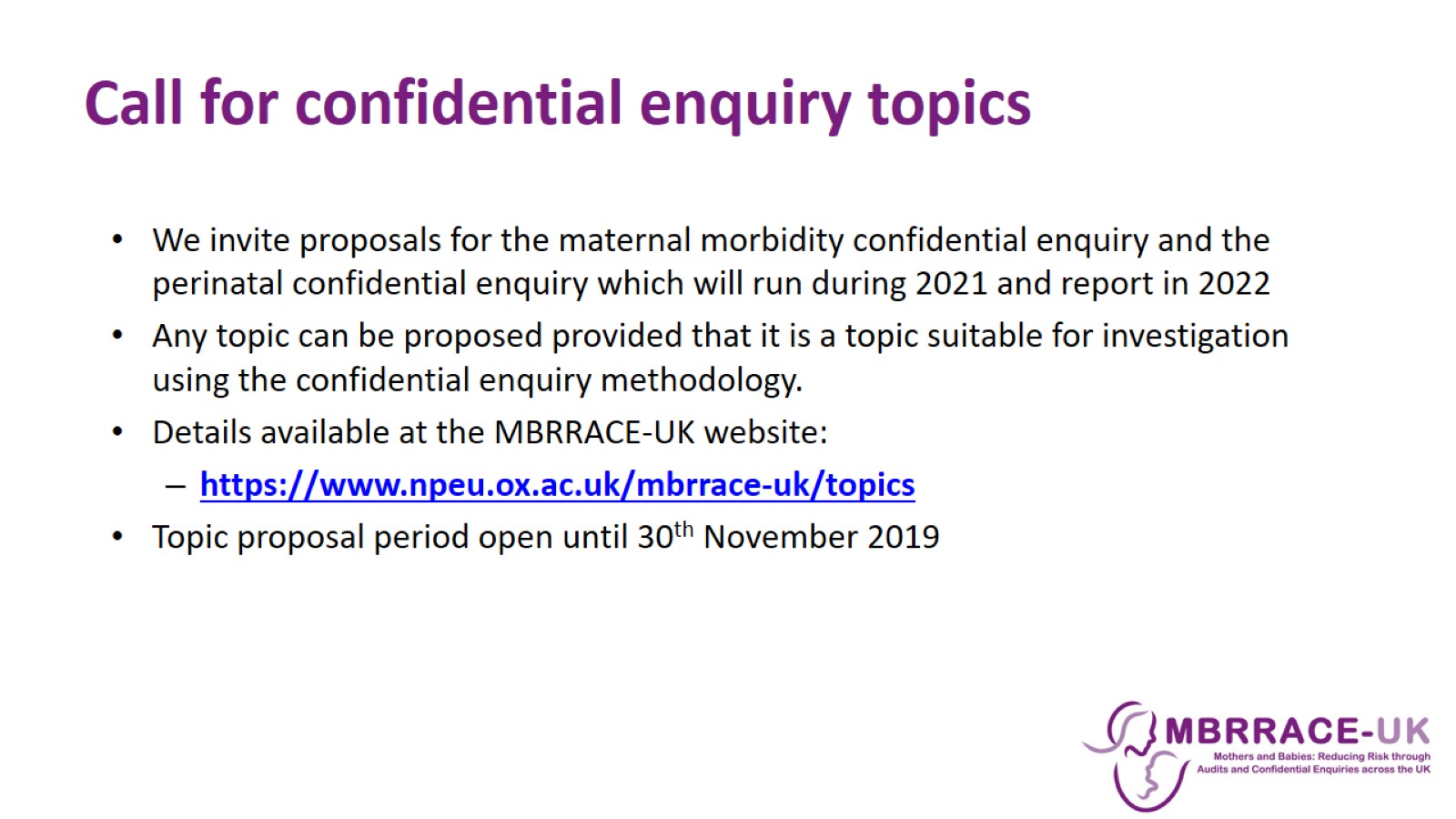 Call for confidential enquiry topics
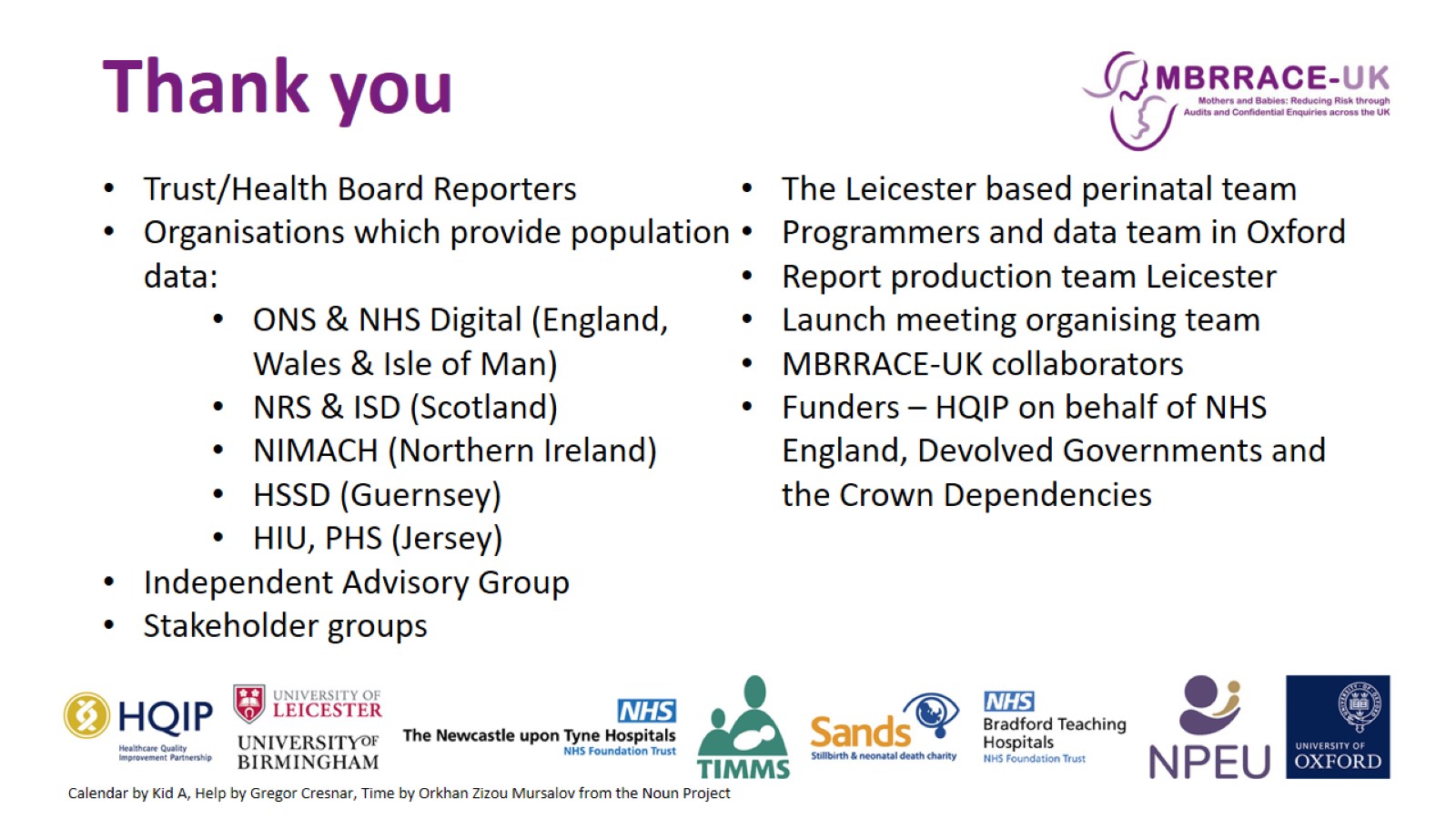